四年級讀寫小組輔助教材單元一 記敍單元閱讀：時間及空間過渡語
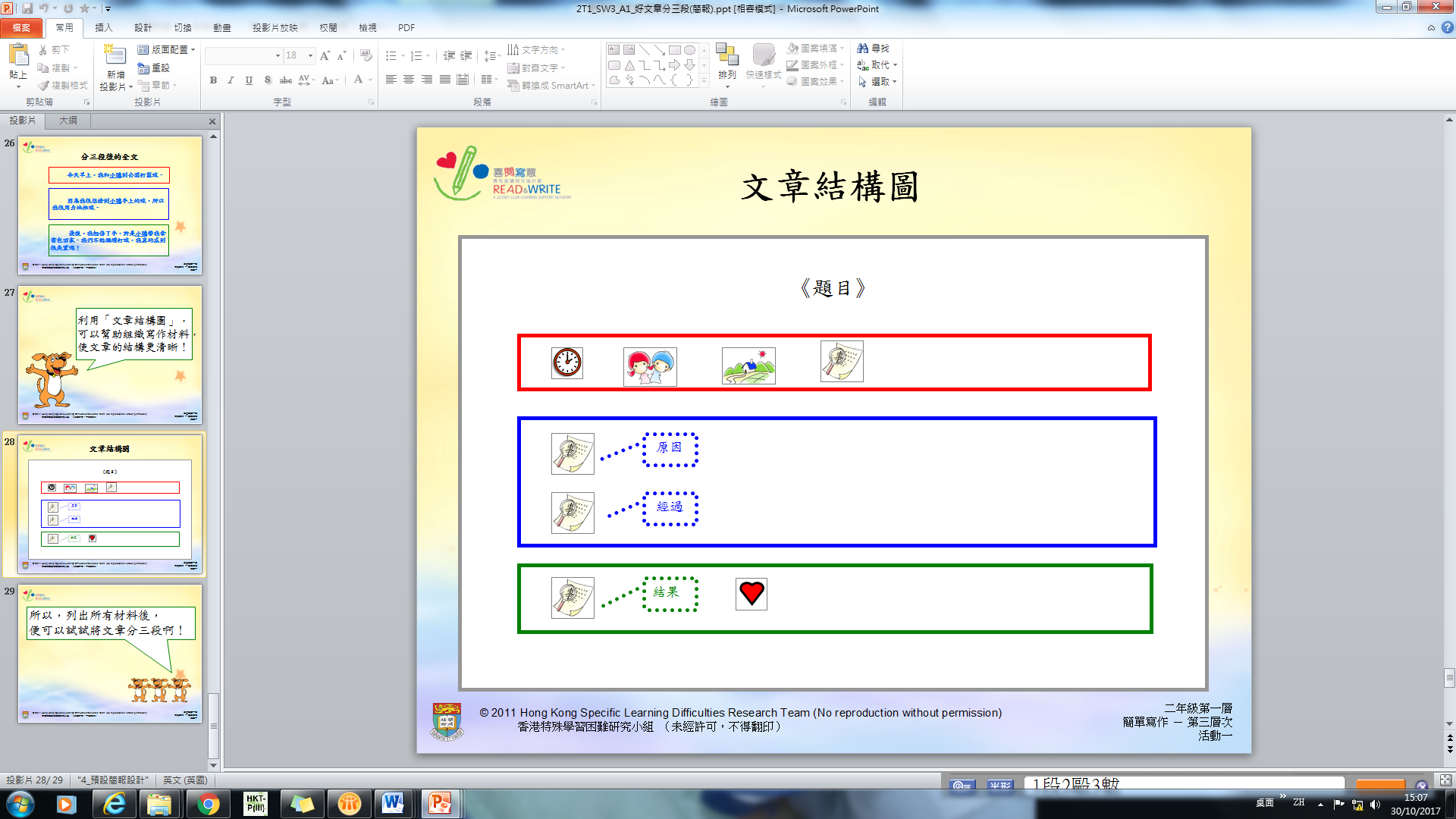 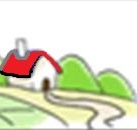 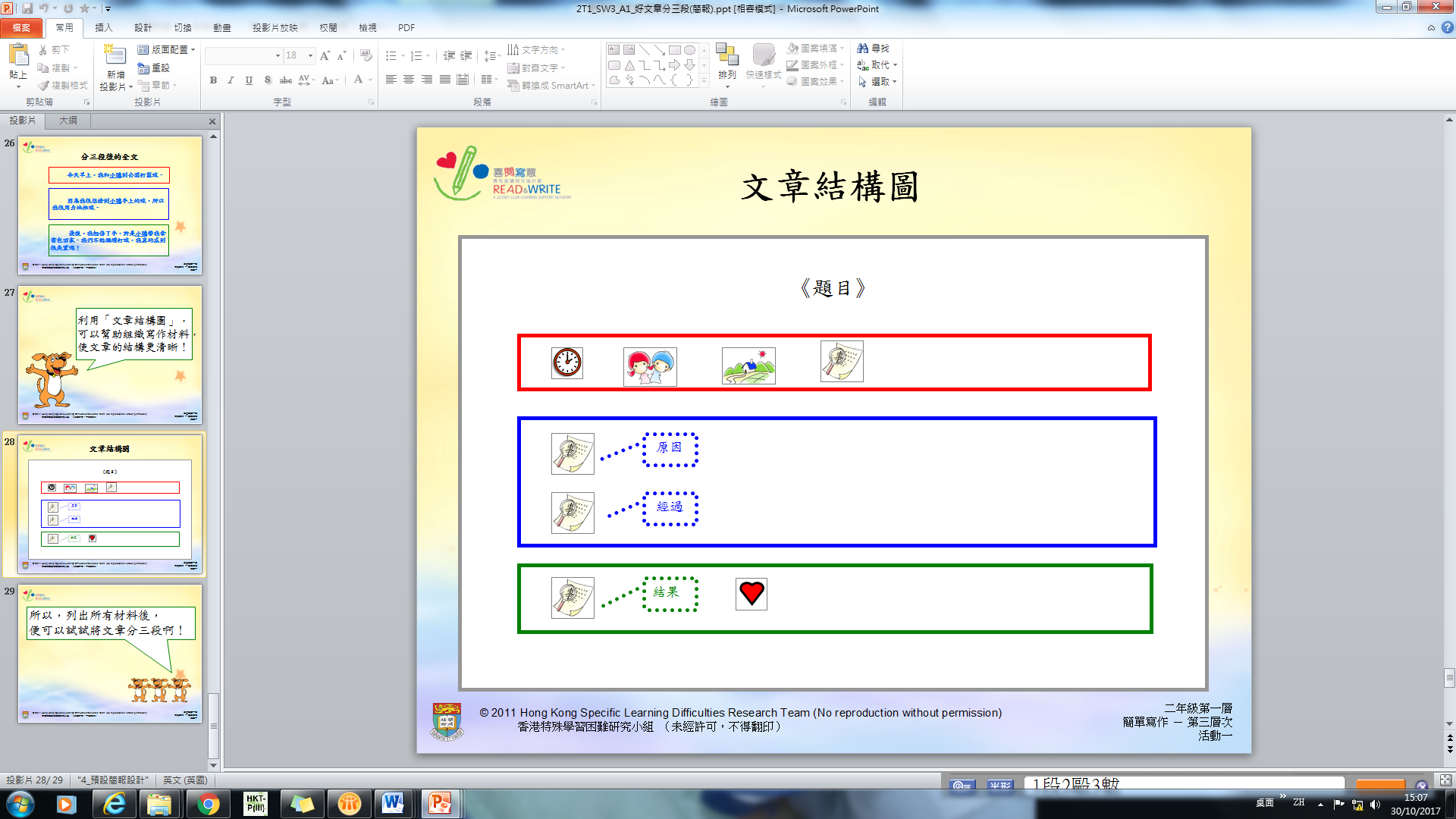 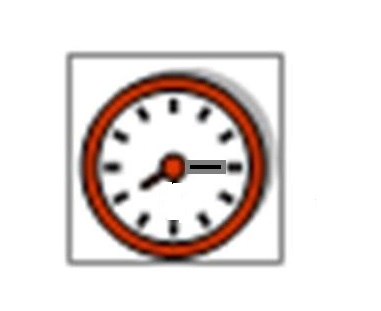 單元一  記敍單元(閱讀)
教育局教育心理服務(新界東)組 ©2019
1
前測
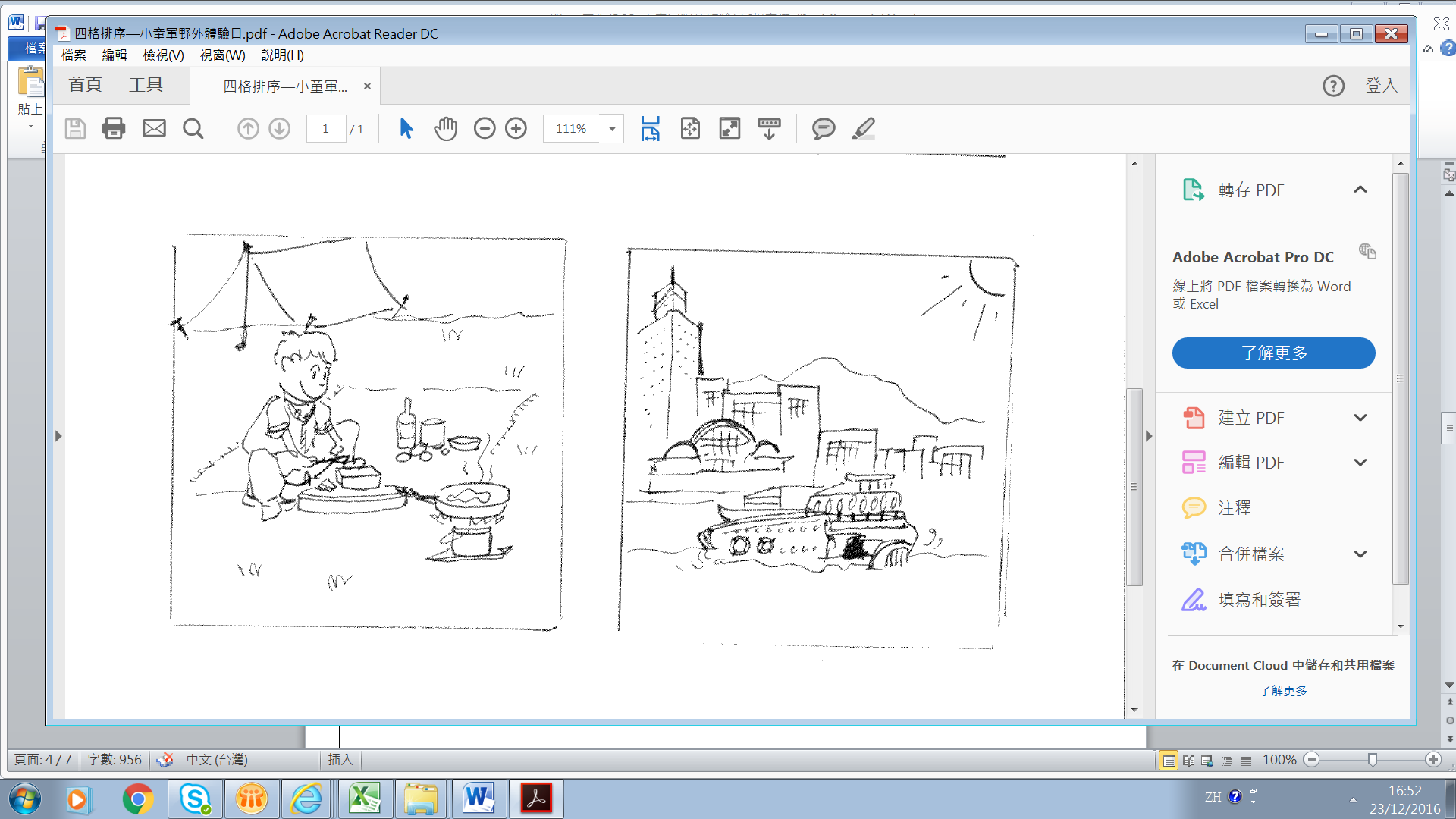 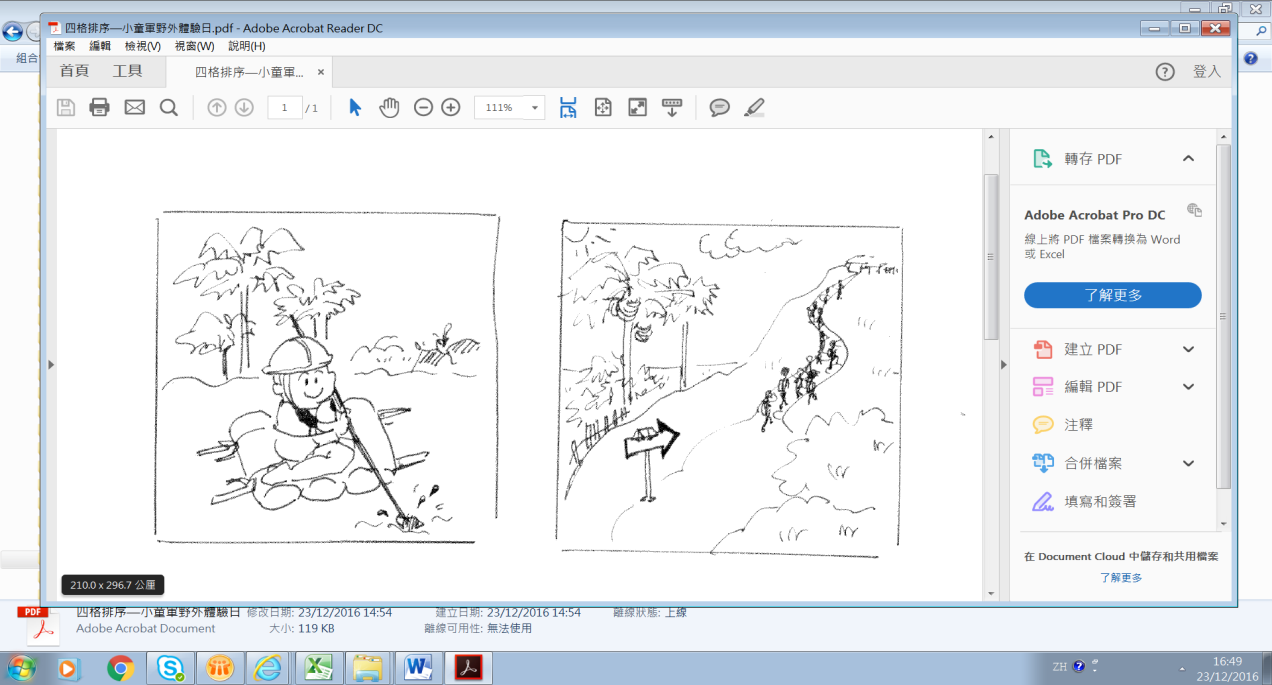 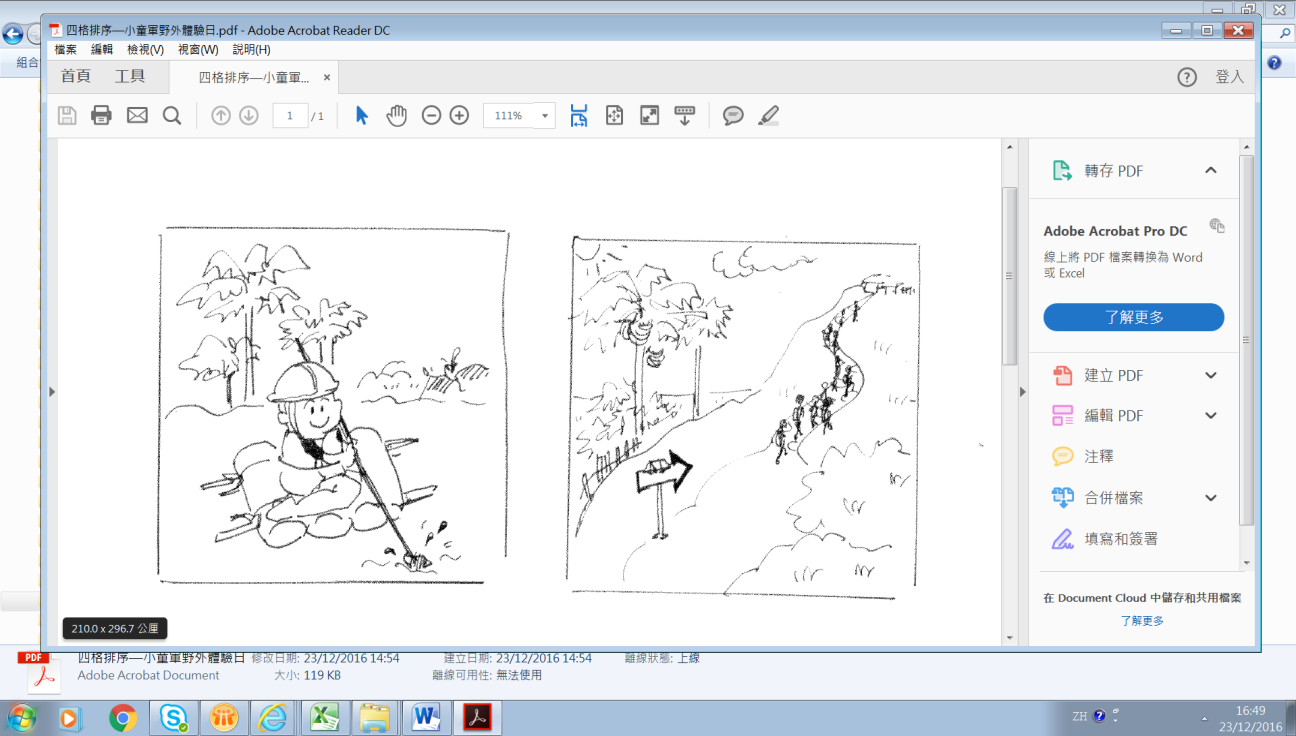 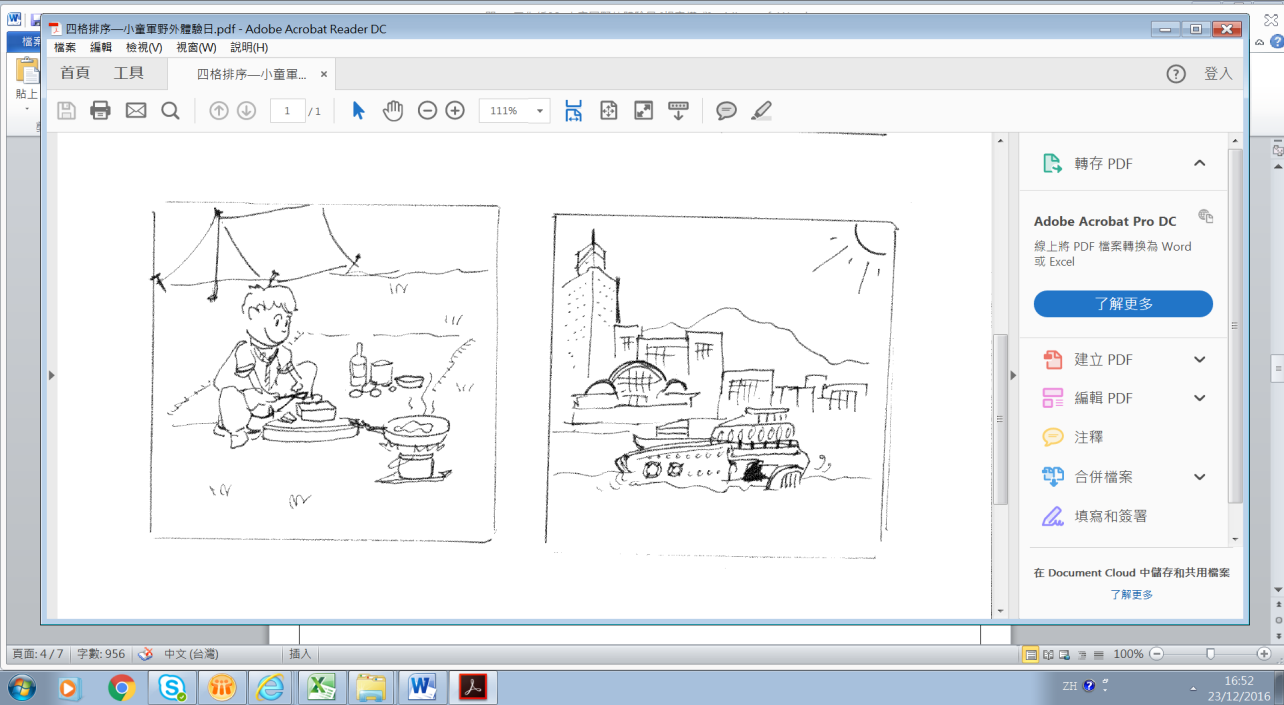 單元一  記敍單元(閱讀)
教育局教育心理服務(新界東)組 ©2019
2
細心聆聽老師朗讀以下兩篇文章，你認為哪一篇比較容易明白？
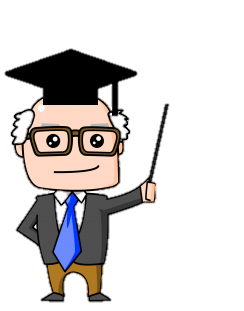 單元一  記敍單元(閱讀)
教育局教育心理服務(新界東)組 ©2019
3
〈星期天〉
文章(二)
〈星期天〉
文章(一)
星期天早上，我一個人到公園跑步，為下星期的學校運動會作準備。來回跑了數個圈，已經氣喘如牛了。看看腕錶，剛好是十一時正，我走進剛開放的圖書館，一面享受館內的陣陣涼風，一面搜尋中文科的寫作資料。借了書本後，我便離開圖書館往快餐店去，吃我期待已久的魚丸漢堡飽。店內擠滿了人，我等了很久才買到食物。吃過午餐後，我就前往小明家，一起完成中文科的功課。太陽下山了，我也跟小明道別，立即跑回家去。
我一個人到公園跑步，為下星期的學校運動會作準備。來回跑了數個圈，已經氣喘如牛了。看看腕錶，我在圖書館一面享受館內的陣陣涼風，一面搜尋中文科的寫作資料。我在快餐店吃我期待已久的魚丸漢堡飽。店內擠滿了人，我等了很久才買到食物。在小明家，我們一起完成中文科的功課。我跟小明道別，立即跑回家去。
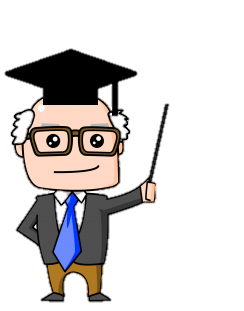 單元一  記敍單元(閱讀)
教育局教育心理服務(新界東)組 ©2019
4
[Speaker Notes: 學生比較兩篇文章後，老師可以問以下問題：
１。第二篇文章多了甚麼？
２。你留意到時間和地點的轉移嗎？
３。時間和地點的轉移有甚麼作用？
（時間空間過渡語使讀者更容易理解文章內容和脈絡。）
４。你覺得哪一篇文章較容易理解？為甚麼？]
文章二較容易明白
〈星期天〉
文章(二)
〈星期天〉
文章(一)
星期天早上，我一個人到公園跑步，為下星期的學校運動會作準備。來回跑了數個圈，已經氣喘如牛了。看看腕錶，剛好是十一時正，我走進剛開放的圖書館，一面享受館內的陣陣涼風，一面搜尋中文科的寫作資料。借了書本後，我便離開圖書館往快餐店去，吃我期待已久的魚丸漢堡飽。店內擠滿了人，我等了很久才買到食物。吃過午餐後，我就前往小明家，一起完成中文科的功課。太陽下山了，我也跟小明道別，立即跑回家去。
我一個人到公園跑步，為下星期的學校運動會作準備。來回跑了數個圈，已經氣喘如牛了。看看腕錶，我在圖書館一面享受館內的陣陣涼風，一面搜尋中文科的寫作資料。我在快餐店吃我期待已久的魚丸漢堡飽。店內擠滿了人，我等了很久才買到食物。在小明家，我們一起完成中文科的功課。我跟小明道別，立即跑回家去。
文章(一)：主角的活動好像前後沒有連繫，沒清楚交代時間地點的轉變。
文章(二)：多了線索，幫助我們理解內容的發展。這個線索是甚麼呢﹖
文章(二)：就是提供了時間和地點的改變，令我能清楚掌握主角的活動，而且內容的連繫也較佳。
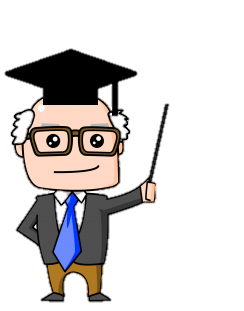 單元一  記敍單元(閱讀)
教育局教育心理服務(新界東)組 ©2019
5
[Speaker Notes: 學生比較兩篇文章後，老師可以問以下問題：
１。第二篇文章多了甚麼？
２。你留意到時間和地點的轉移嗎？
３。時間和地點的轉移有甚麼作用？
（時間空間過渡語使讀者更容易理解文章內容和脈絡。）
４。你覺得哪一篇文章較容易理解？為甚麼？]
作者通常會在文章中敍述多於一件事情。
為了清晰掌握事情的發展，我們便要  留意時間及地點的改變。
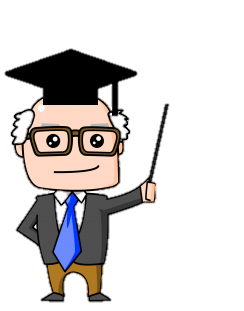 單元一  記敍單元(閱讀)
教育局教育心理服務(新界東)組 ©2019
6
〈星期天〉
文章(二)
星期天早上，我一個人到公園跑步，為下星期的學校運動會作準備。來回跑了數個圈，已經氣喘如牛了。看看腕錶，剛好是十一時正，我走進剛開放的圖書館，一面享受館內的陣陣涼風，一面搜尋中文科的寫作資料。借了書本後，我便離開圖書館往快餐店去，吃我期待已久的魚丸漢堡飽。店內擠滿了人，我等了很久才買到食物。吃過午餐後，我就前往小明家，一起完成中文科的功課。太陽下山了，我也跟小明道別，立即跑回家去。
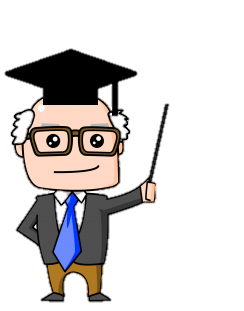 這些都是有關時間和地點轉移的語句。
單元一  記敍單元(閱讀)
教育局教育心理服務(新界東)組 ©2019
7
從時間和地點掌握文章重點
借書後，
離開圖書館
往快餐店去
約十一時
到圖書館
星期天早上到公園
享受涼風
搜尋資料
吃午餐
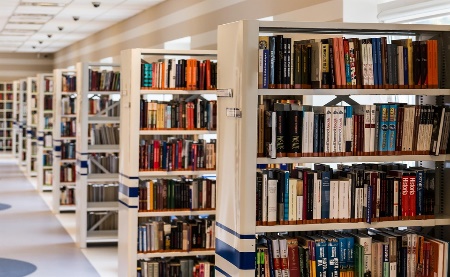 跑步
為學校運動會作準備
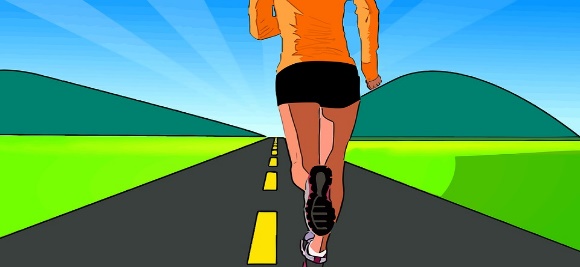 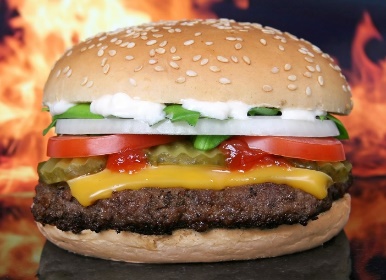 吃過午餐後
往小明家去
太陽下山了
跑回家去
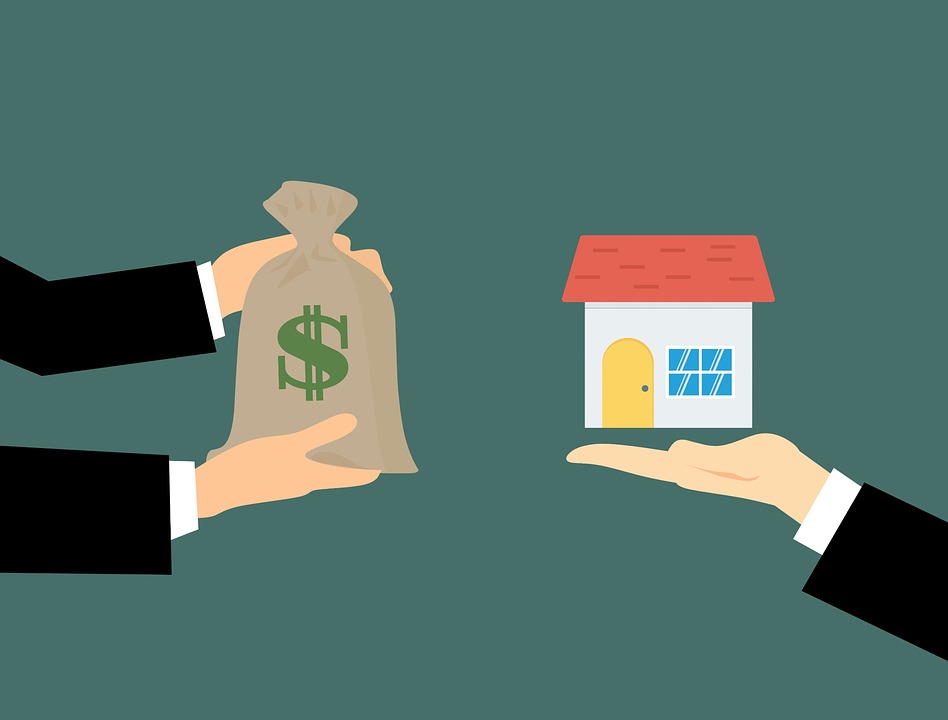 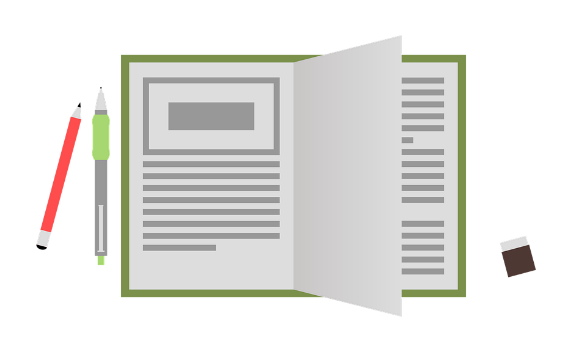 完成功課
單元一  記敍單元(閱讀)
教育局教育心理服務(新界東)組 ©2019
8
圖片來源：康樂及文化事務署
[Speaker Notes: 圖片：
跑步：https://cdn.pixabay.com/photo/2016/08/02/02/27/woman-1562560_960_720.jpg
圖書館：https://cdn.pixabay.com/photo/2014/10/14/20/14/library-488690_960_720.jpg
漢堡飽：https://cdn.pixabay.com/photo/2016/03/05/19/02/hamburger-1238246_960_720.jpg
書與筆：https://cdn.pixabay.com/photo/2016/10/05/17/11/desk-1717161_960_720.png
屋：https://cdn.pixabay.com/photo/2018/03/25/23/26/realtor-3261160_960_720.jpg
Pixabay License /Free for commercial use No attribution required]
這些文字提示了我們時間及地點的改變  ，幫助我們掌握事情發生的經過，稱為                               。
時間及地點的改變
借書後，
離開圖書館
往快餐店去
約十一時
到圖書館
星期天早上
到公園
時間過渡語和空間過渡語
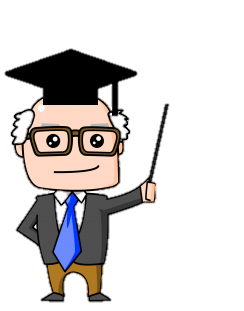 享受涼風
搜尋資料
吃午餐
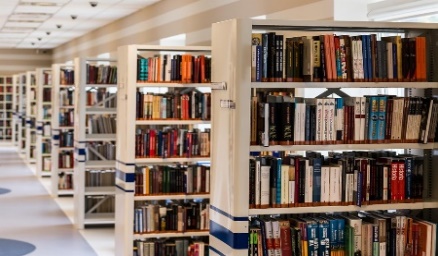 跑步
為學校運動會作準備
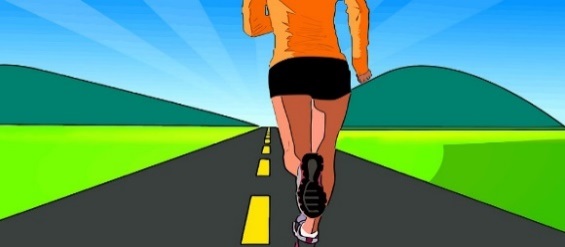 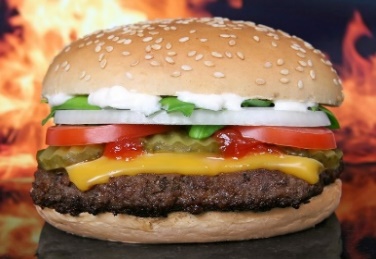 上的文字就是
時間過渡語/
空間過渡語
吃過午餐後
往小明家去
太陽下山了
跑回家去
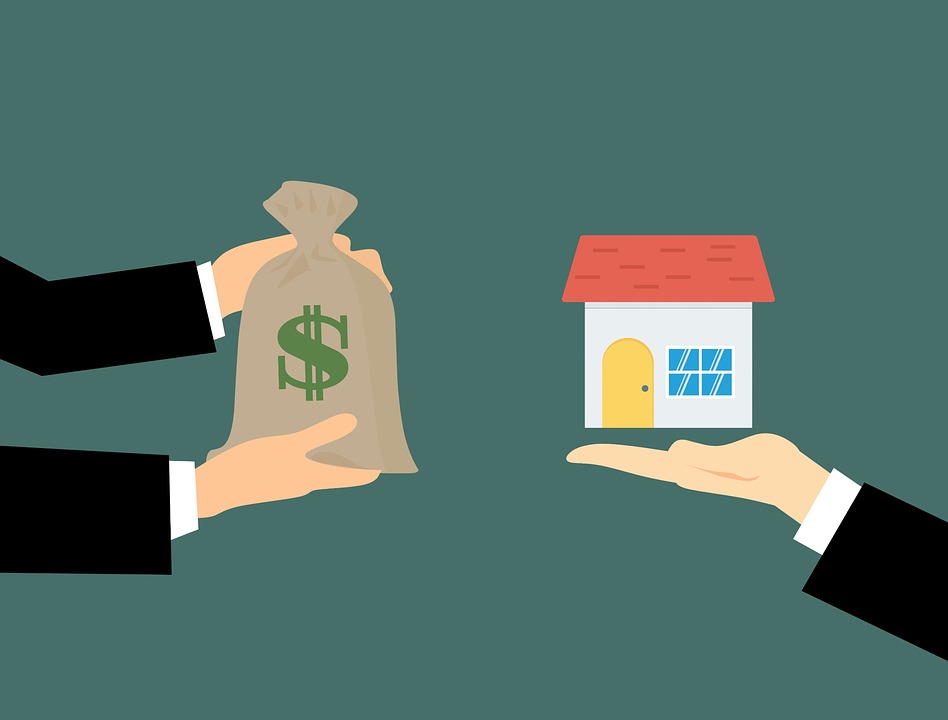 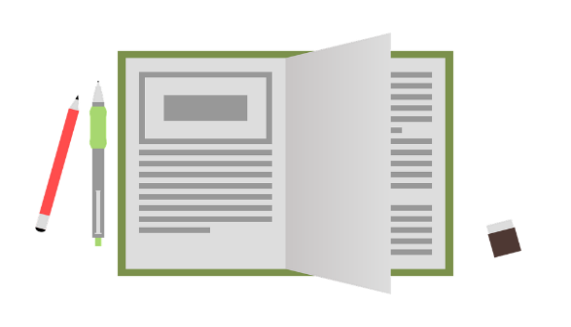 完成功課
單元一  記敍單元(閱讀)
教育局教育心理服務(新界東)組 ©2019
9
圖片來源：康樂及文化事務署
[Speaker Notes: Pixabay License Free for commercial use No attribution required 
RUNNING:https://cdn.pixabay.com/photo/2016/08/02/02/27/woman-1562560_960_720.jpg
BOOK:https://cdn.pixabay.com/photo/2014/10/14/20/14/library-488690_960_720.jpg
BUN:https://cdn.pixabay.com/photo/2016/03/05/19/02/hamburger-1238246_960_720.jpg
PEN:https://cdn.pixabay.com/photo/2016/10/05/17/11/desk-1717161_960_720.png
HOUSE:https://cdn.pixabay.com/photo/2018/03/25/23/26/realtor-3261160_960_720.jpg]
認識時間及空間過渡語
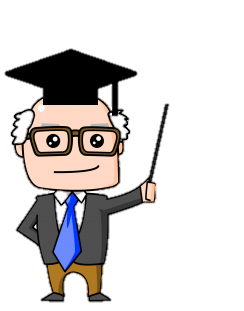 過渡語
時間過渡語
空間過渡語
(表示地點的轉移)
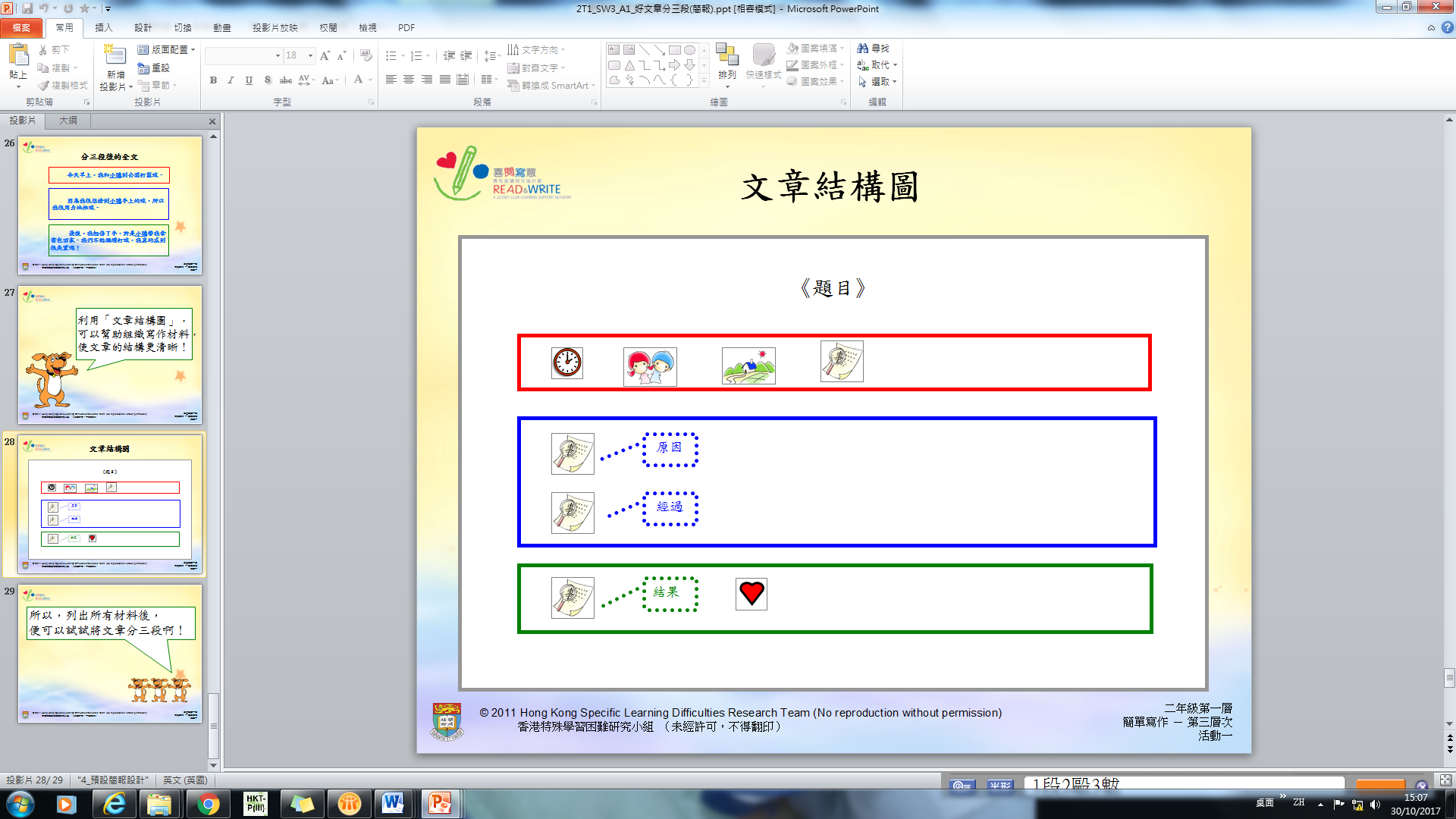 (表示時間的轉移)
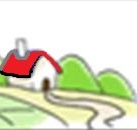 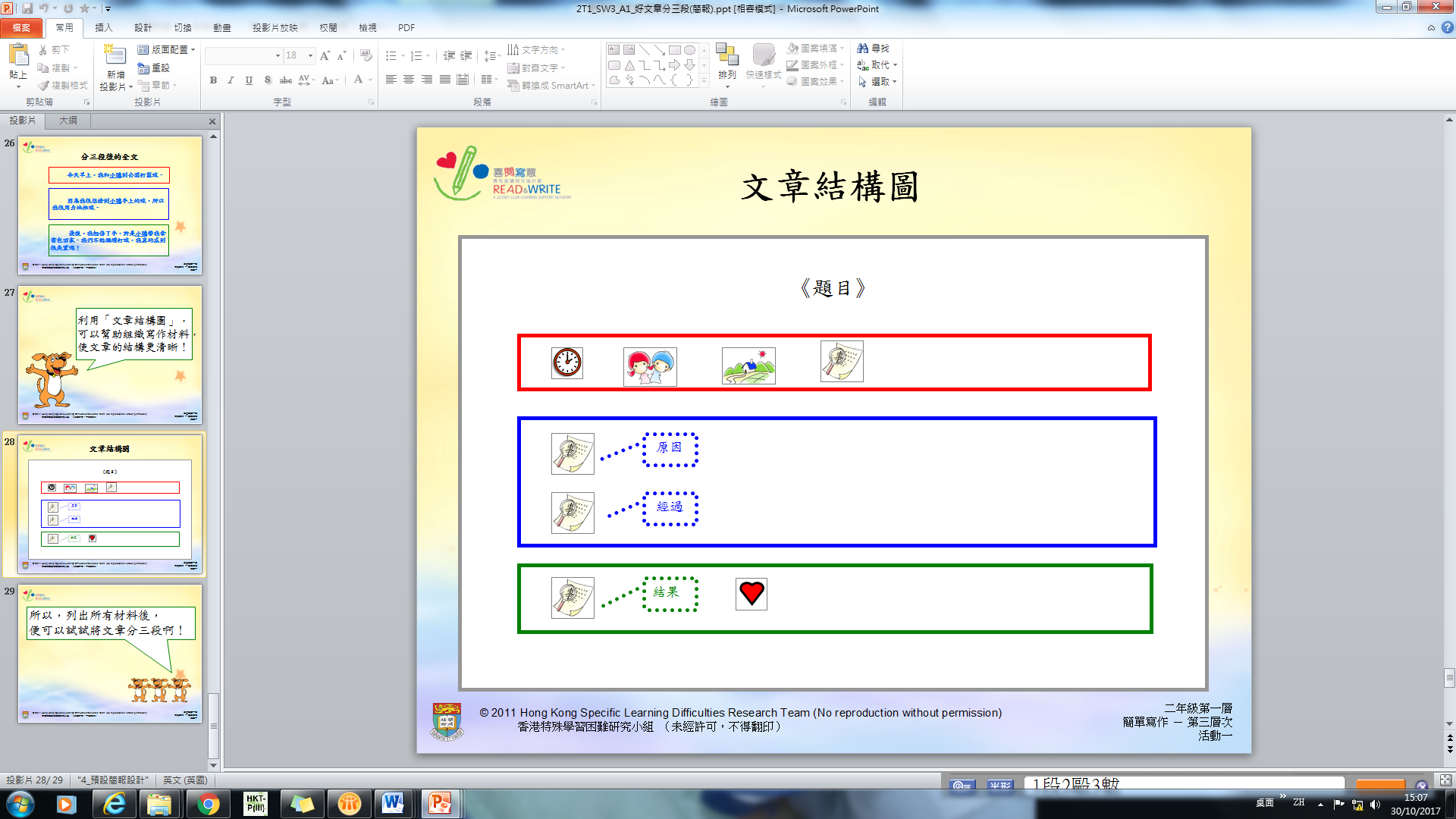 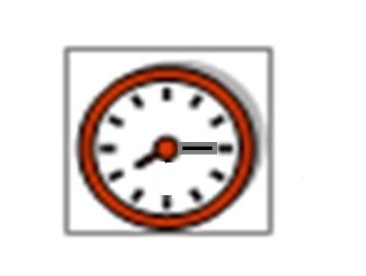 單元一  記敍單元(閱讀)
教育局教育心理服務(新界東)組 ©2019
10
[Speaker Notes: 能力稍遜的學生可以用「改變」去理解轉移，即地點和時間的改變替代轉移。]
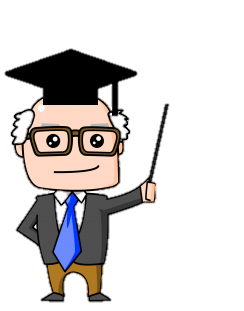 認識時間及空間過渡語
時間及空間過渡語
是文章中連接句子或內容的詞語/短句

可幫助我們了解事情發生的經過

兩種過渡語可同時在文章中出現
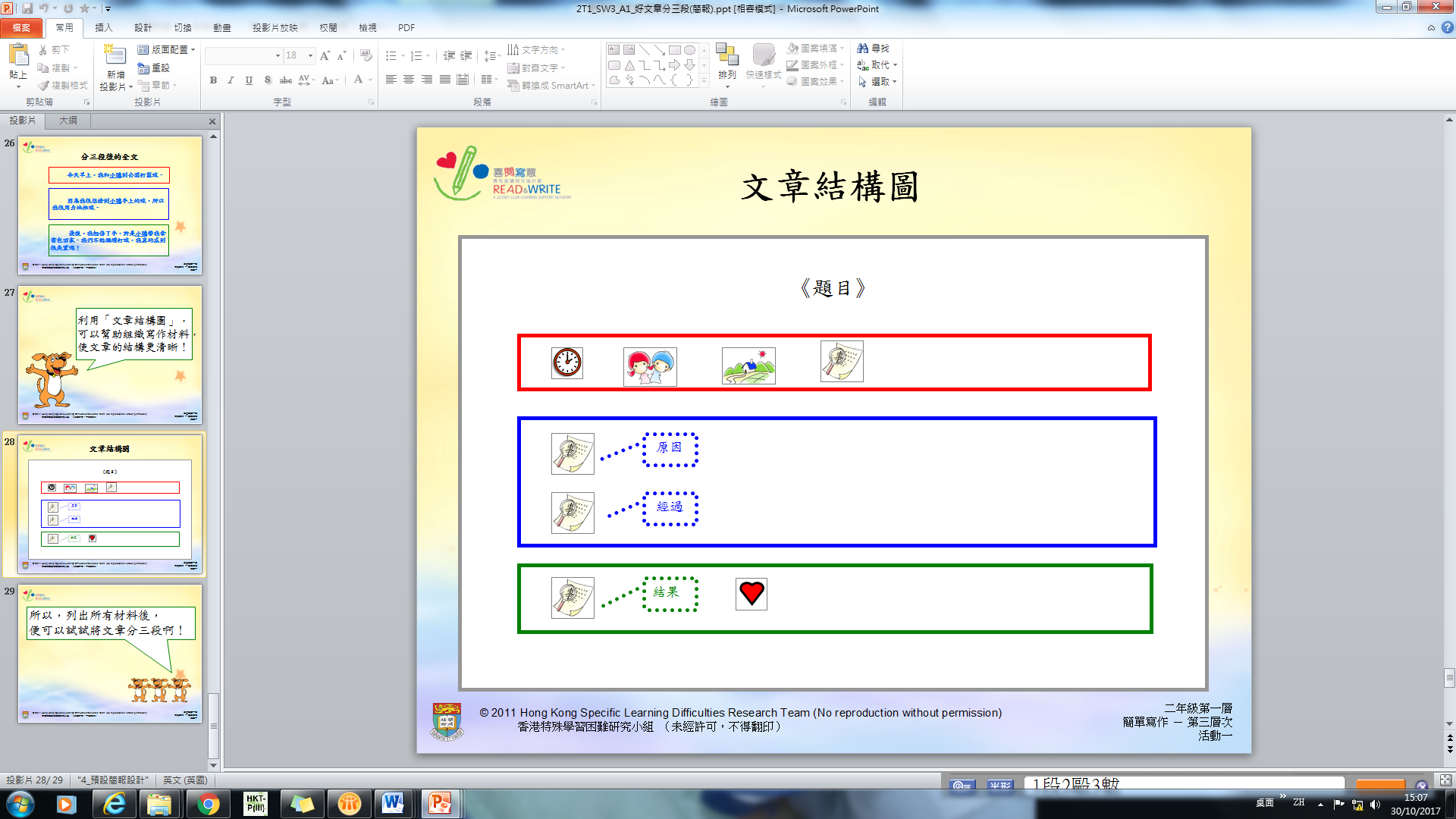 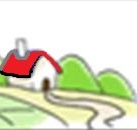 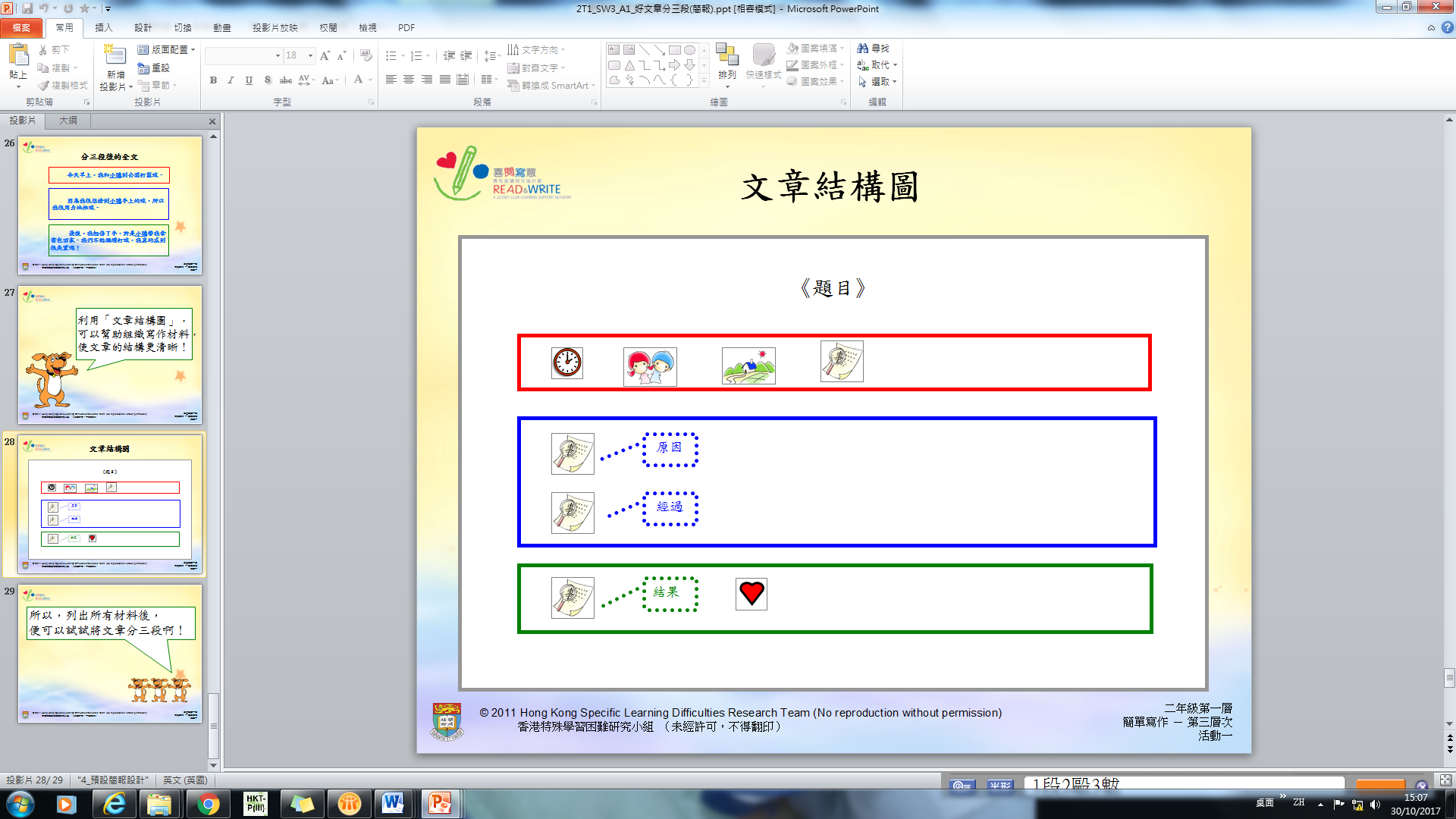 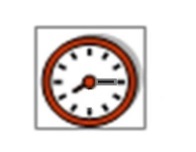 單元一  記敍單元(閱讀)
教育局教育心理服務(新界東)組 ©2019
11
我們先學習時間過渡語
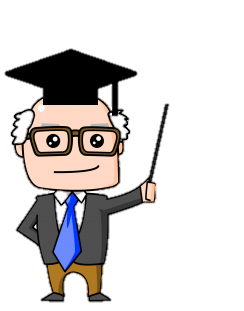 單元一  記敍單元(閱讀)
教育局教育心理服務(新界東)組 ©2019
12
時間過渡語
時間過渡語通常在哪裏出現？
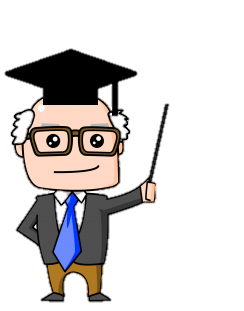 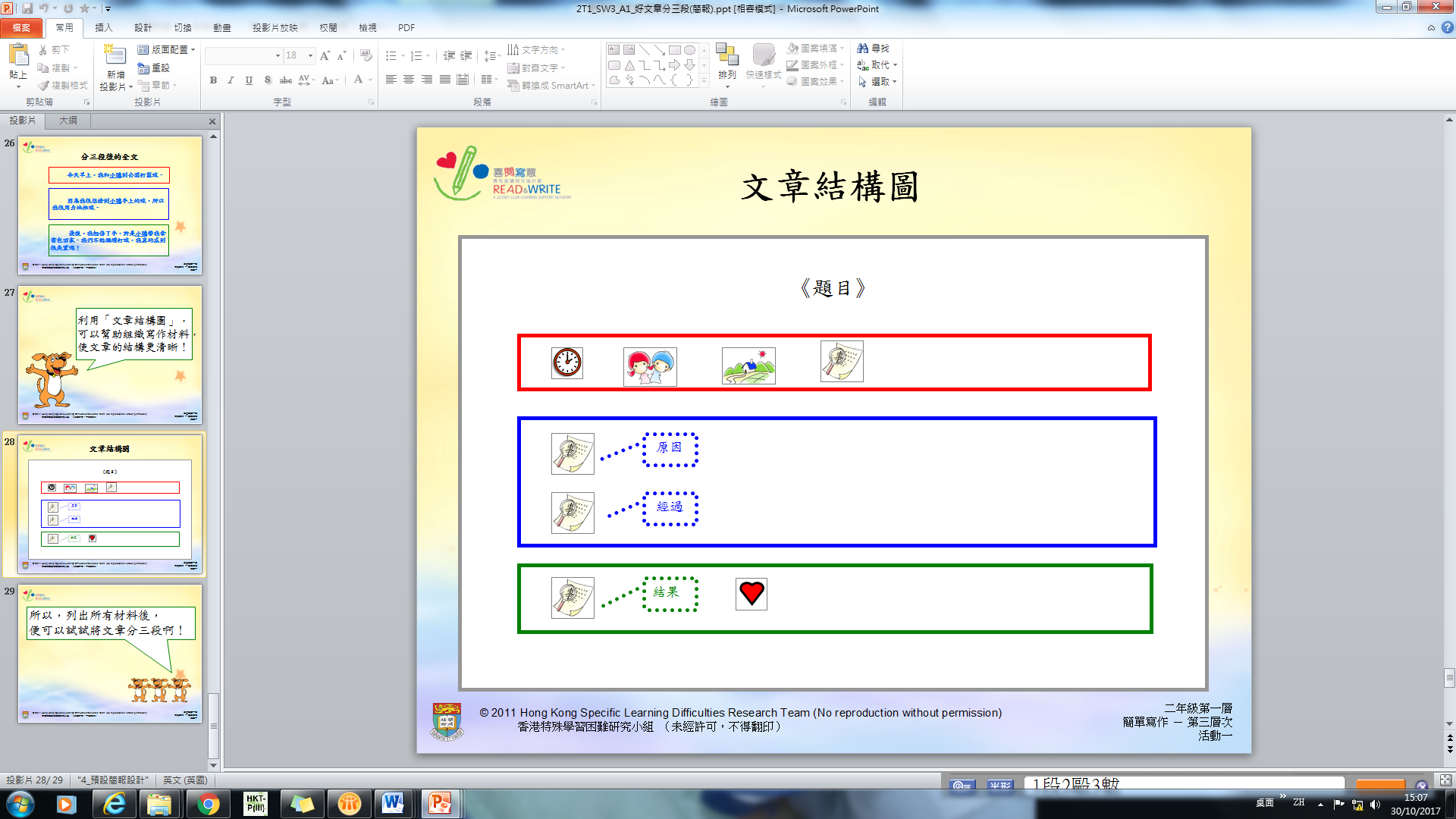 較常出現在記敍文(記事)
在一個段落或重點的開端
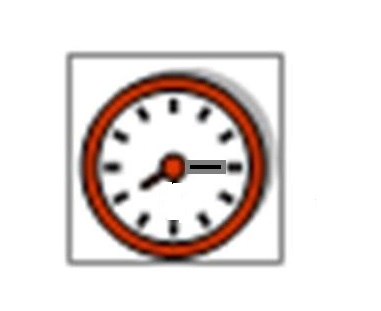 單元一  記敍單元(閱讀)
教育局教育心理服務(新界東)組 ©2019
13
時間過渡語告訴我們……
時間的轉移/改變
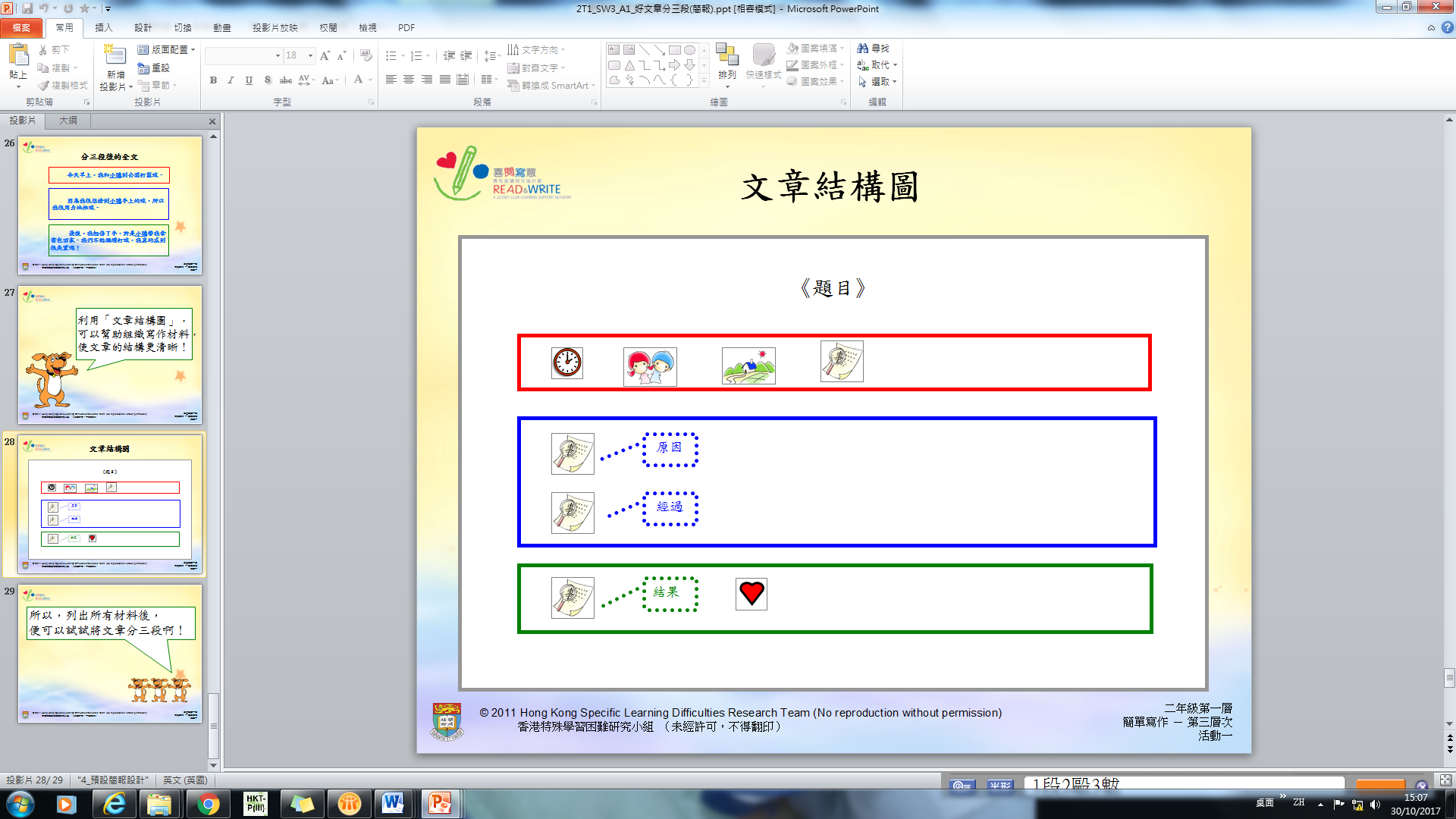 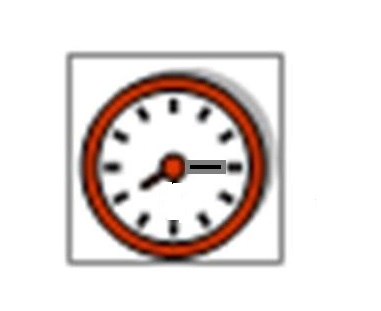 單元一  記敍單元(閱讀)
教育局教育心理服務(新界東)組 ©2019
14
時間過渡語的例子
日子的改變： 
	昨天今天明天
 	星期一星期二星期三
	一月五日二月六日七月一日
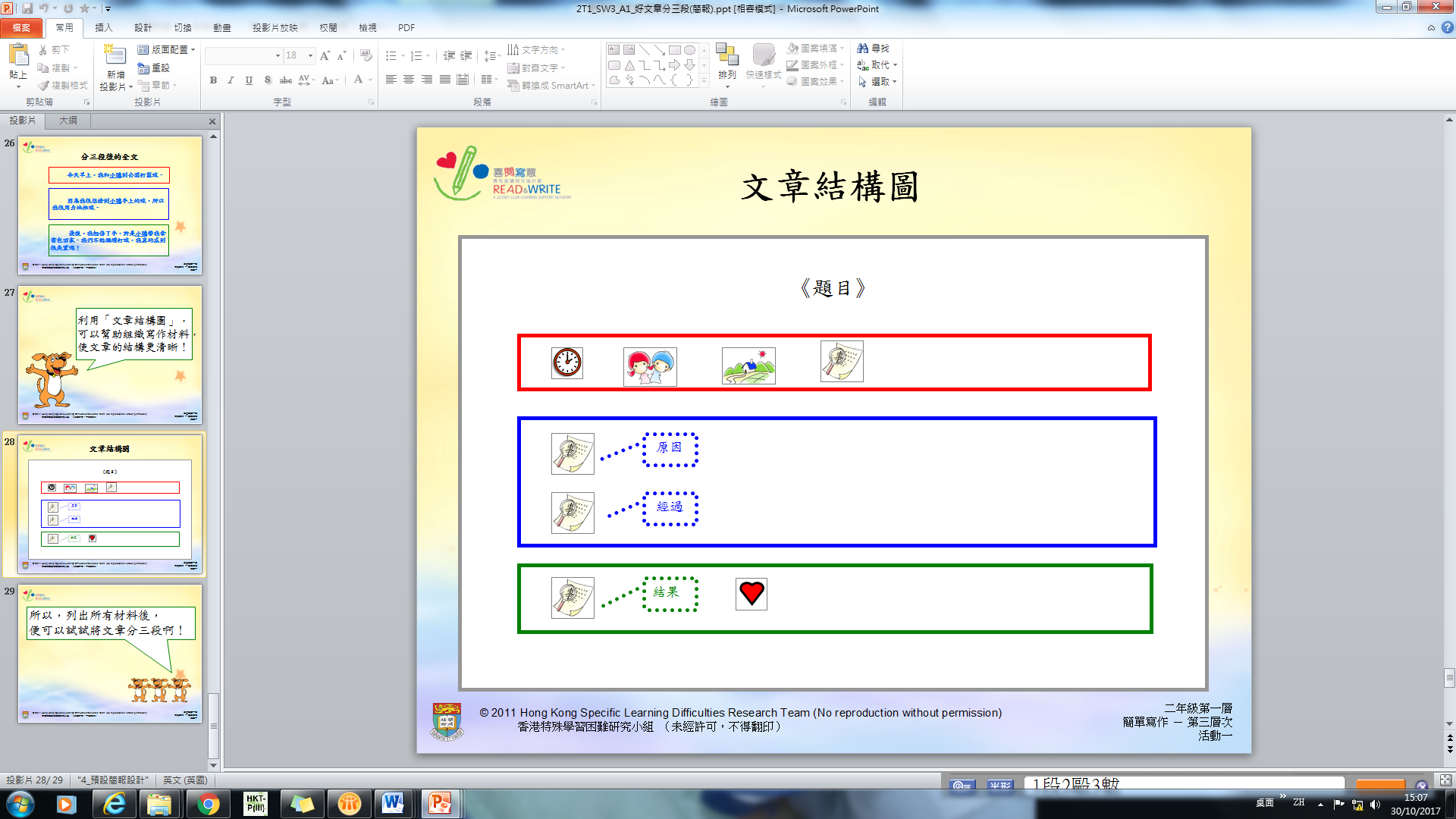 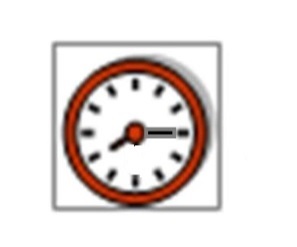 單元一  記敍單元(閱讀)
教育局教育心理服務(新界東)組 ©2019
15
時間過渡語的例子
時段的改變：
首先接着然後
上午八時下午四時晚上七時
早上中午下午黃昏晚上
太陽下山了夜晚深夜
吃過早餐後午飯後放學後
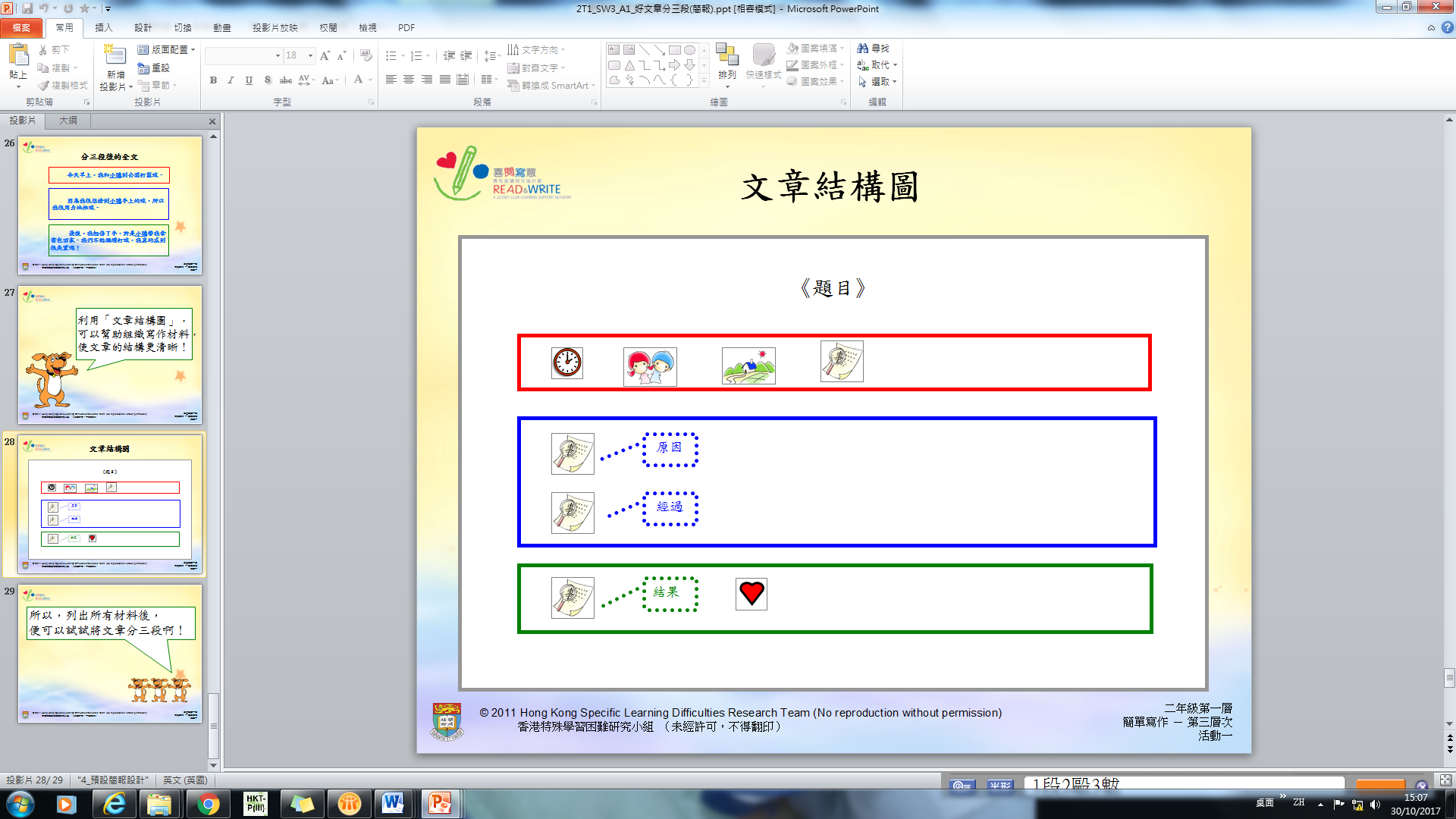 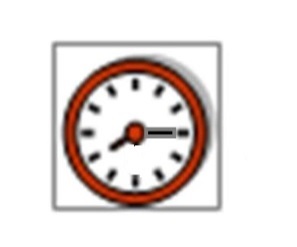 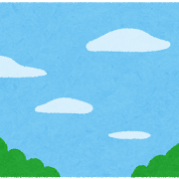 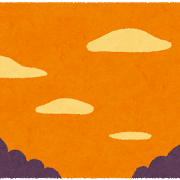 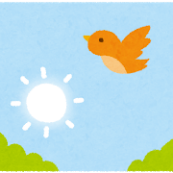 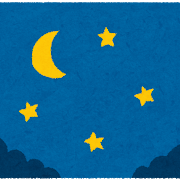 單元一  記敍單元(閱讀)
教育局教育心理服務(新界東)組 ©2019
16
[Speaker Notes: 早上
T：早上的插圖
A：「いらすとや」
L：https://www.irasutoya.com/2015/01/blog-post_0.html

下午
T：這一天的插圖
A：「いらすとや」
L：https://www.irasutoya.com/2015/01/blog-post_79.html

黃昏
T：晚上的插圖
A：「いらすとや」
L：https://www.irasutoya.com/2015/01/blog-post_12.html

晚上
T：夜圖
A：「いらすとや」
L：https://www.irasutoya.com/2015/01/blog-post_646.html]
時間過渡語的例子
季節的改變: 春天夏天秋天冬天
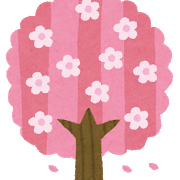 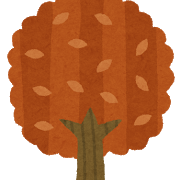 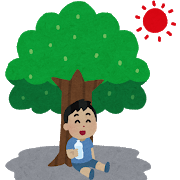 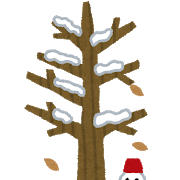 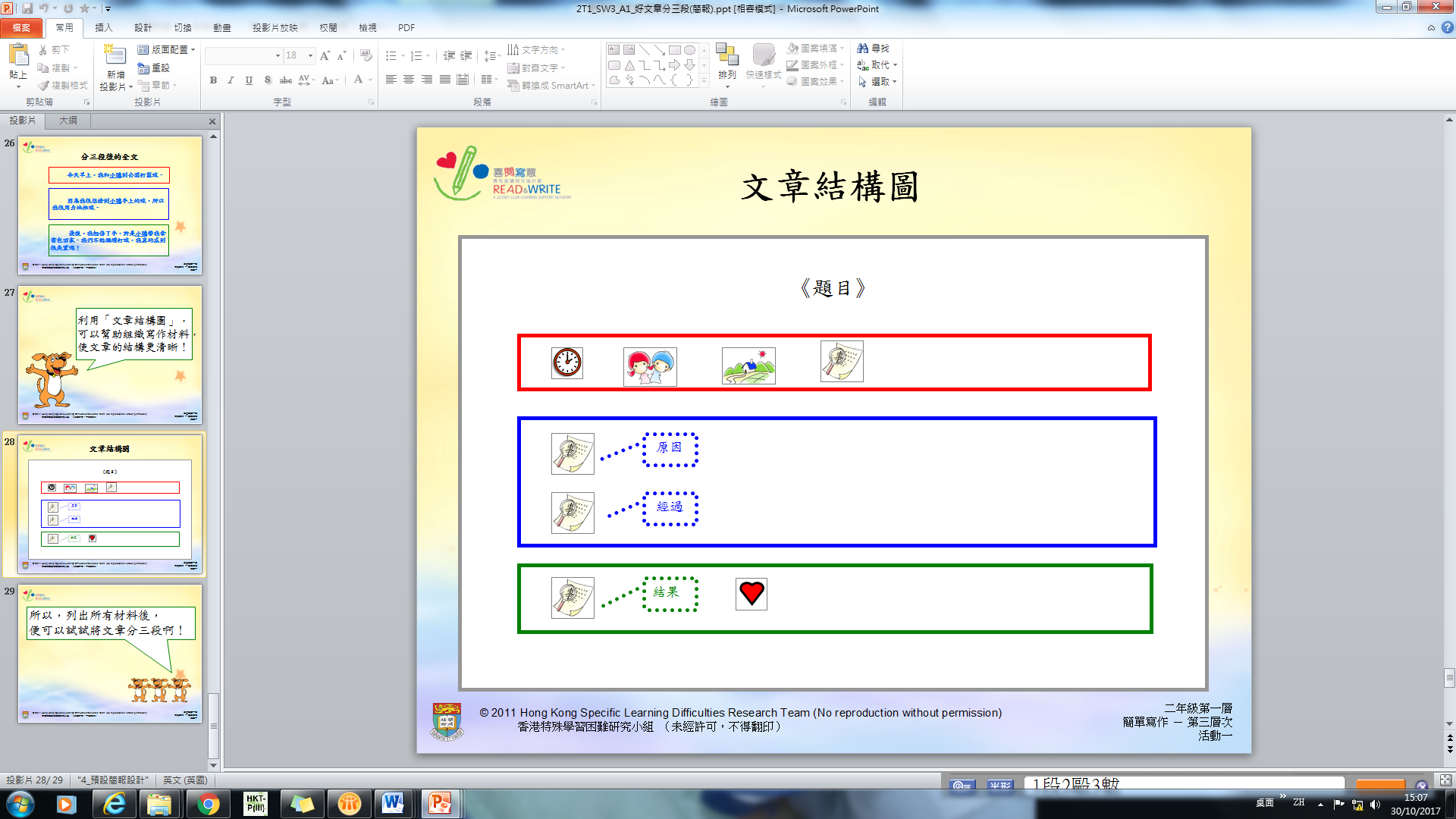 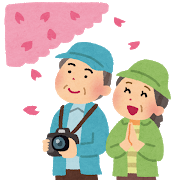 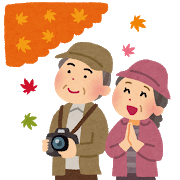 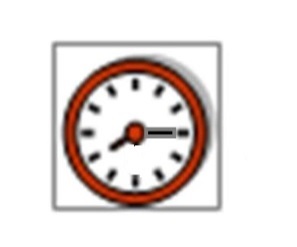 單元一  記敍單元(閱讀)
教育局教育心理服務(新界東)組 ©2019
17
[Speaker Notes: 春
T：春天樹的例證+做櫻花觀察的夫婦的例證
A：「いらすとや」
L：https://www.irasutoya.com/2015/03/blog-post_382.html
     https://www.irasutoya.com/2014/03/blog-post_5986.html

夏
T：人在樹蔭下飲水的例證
A：「いらすとや」
L：https://www.irasutoya.com/2018/07/blog-post_349.html

秋
T：秋天樹例證+做櫻花觀察的夫婦的例證
A：「いらすとや」
L：https://www.irasutoya.com/2015/03/blog-post_845.html
     https://www.irasutoya.com/2014/03/blog-post_5986.html

冬
T：冬天樹的例證
A：「いらすとや」
L：https://www.irasutoya.com/2015/03/blog-post_946.html]
時間過渡語:例子
年份的改變: 
	去年今年明年十八年後
	二零一八年二零一九年二零二零年

階段的改變:
	小時候長大後老年時
	小學時中學時大學時
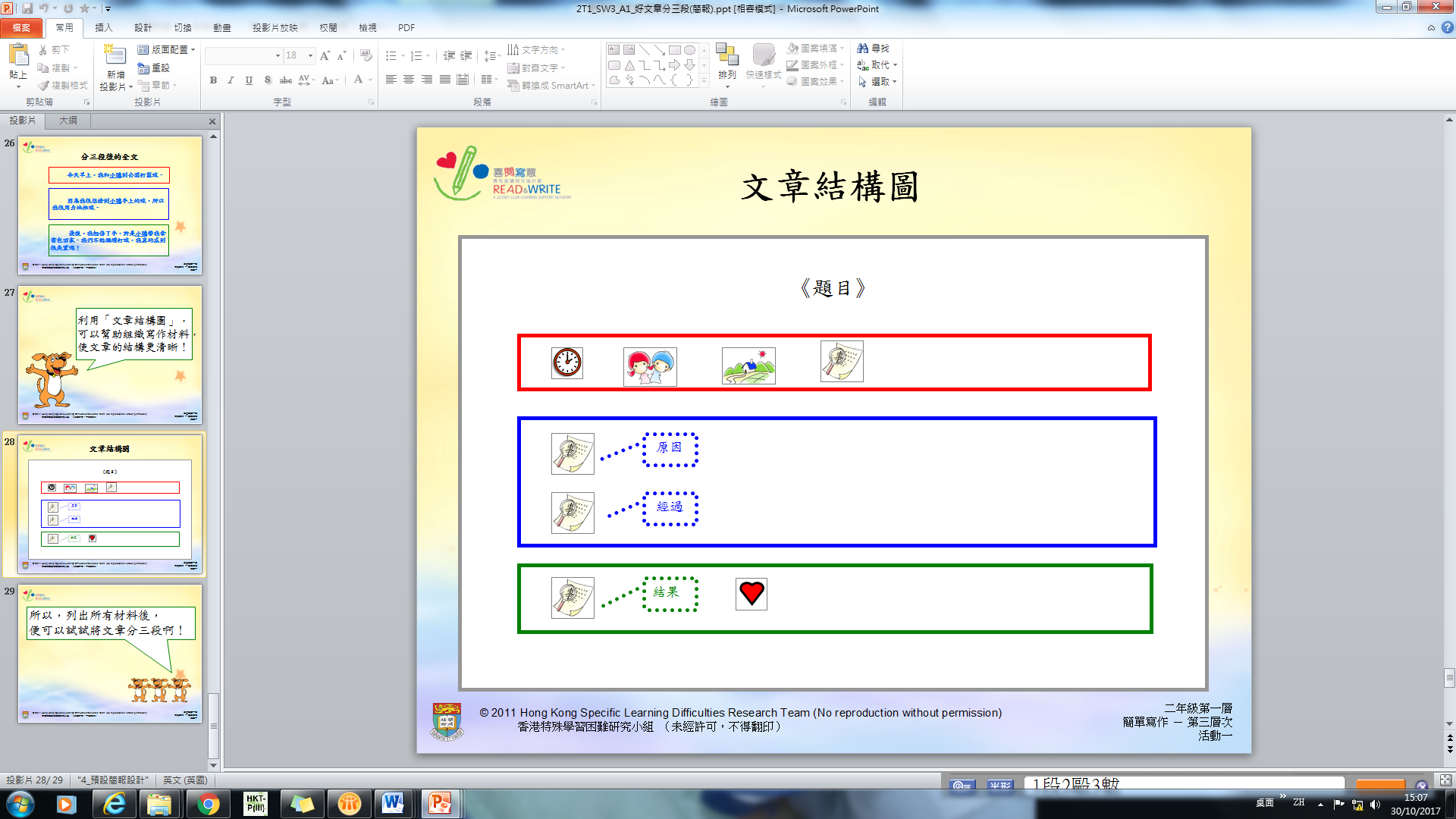 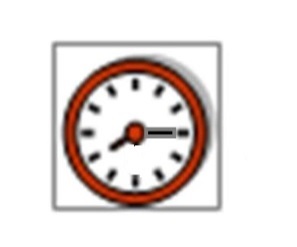 單元一  記敍單元(閱讀)
教育局教育心理服務(新界東)組 ©2019
18
時間過渡語:例子
以描述景物來表示時間的語句
樹葉開始變黃了……
太陽已經掛在半空……
花兒已經開遍滿地……
夜空一片漆黑……
表示了甚麼時間？
表示秋天來到
表示中午時分
表示春天來到
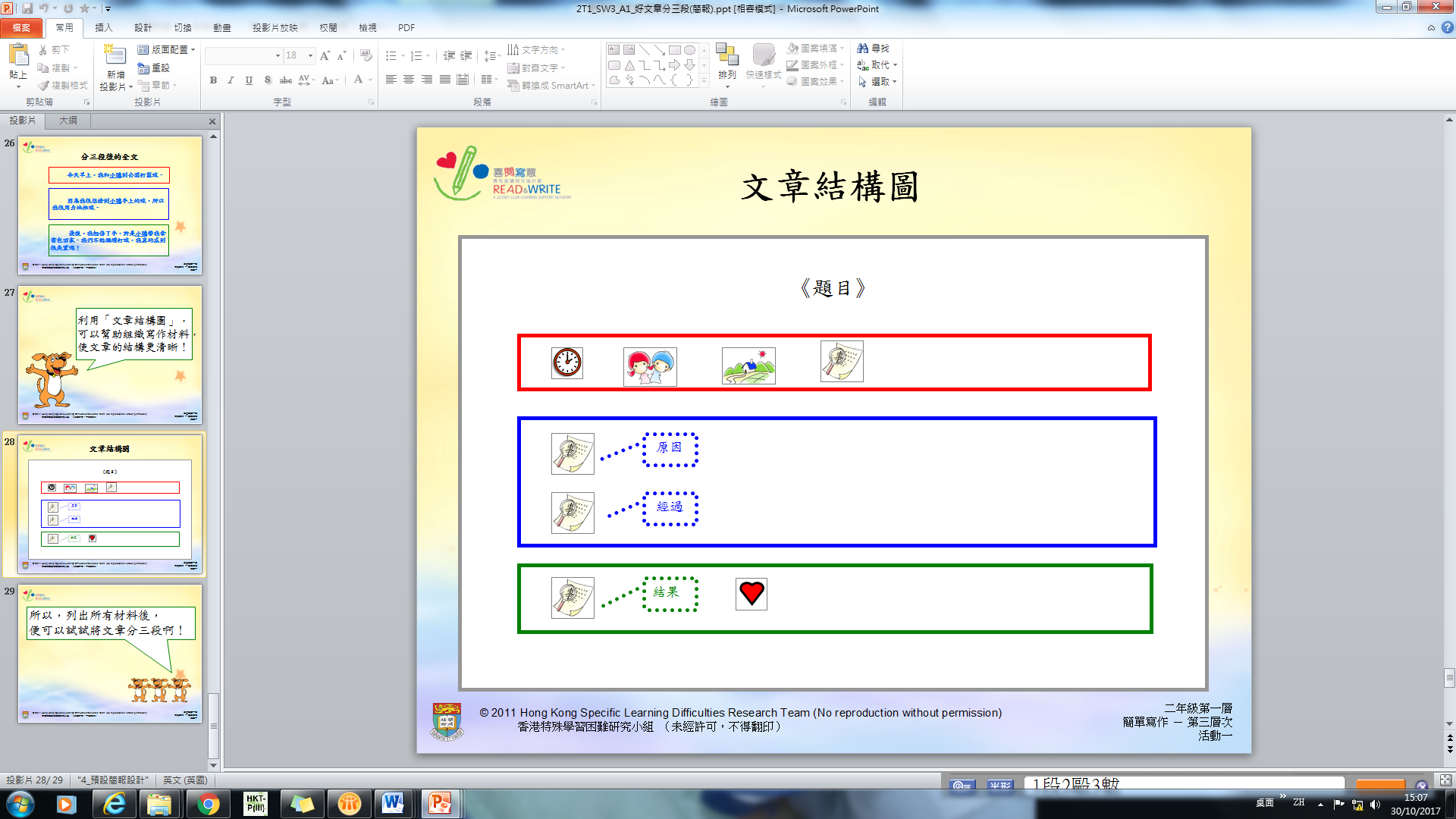 表示晚上
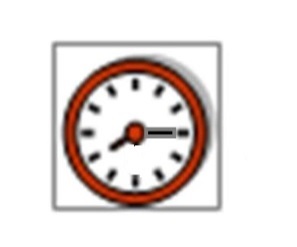 同學需要由景物推敲出表示的時間，看看上面的例子。
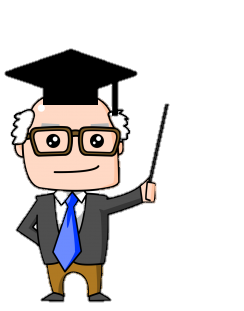 單元一  記敍單元(閱讀)
19
教育局教育心理服務(新界東)組 ©2019
時間過渡語:例子
有些時間過渡語只說出時間的推進，但未有表明實際的時間或過了多少時間。	
時間推進的例子： 
剛剛、不久、
一會兒、一瞬間、
在……後
注意！
表明時間的時間過渡語和沒有表明時間的時間過渡語是可以同時在 文章中出現的。
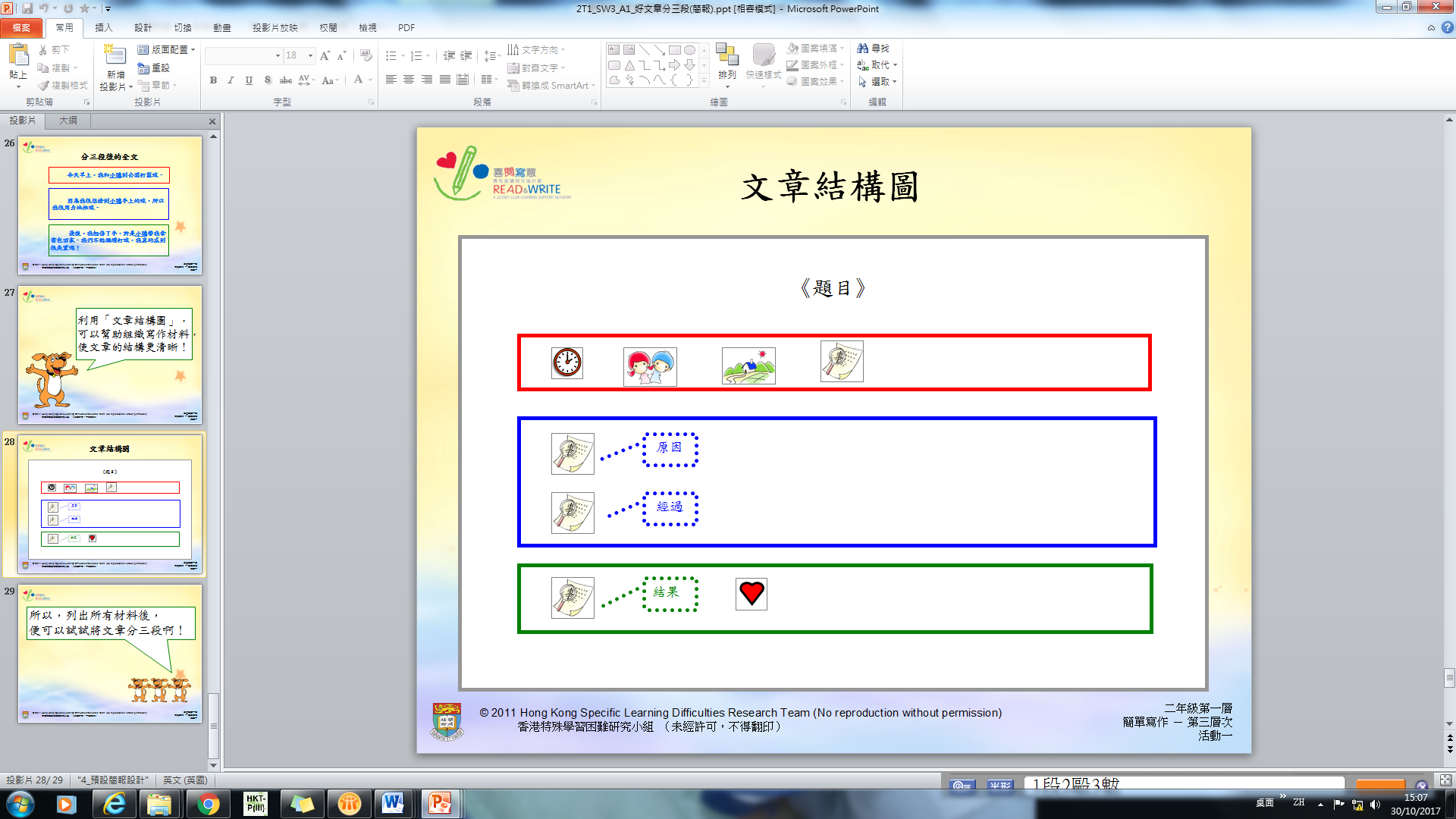 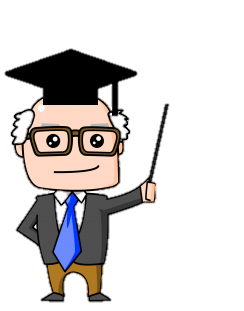 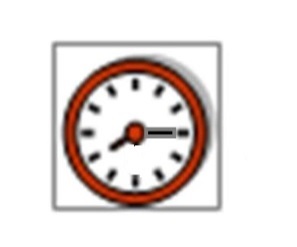 單元一  記敍單元(閱讀)
教育局教育心理服務(新界東)組 ©2019
20
活動一〈快樂的聖誕節〉
猜猜作者(「我」)在聖誕節當天做過甚麼。
爸爸媽媽送
聖誕禮物給我
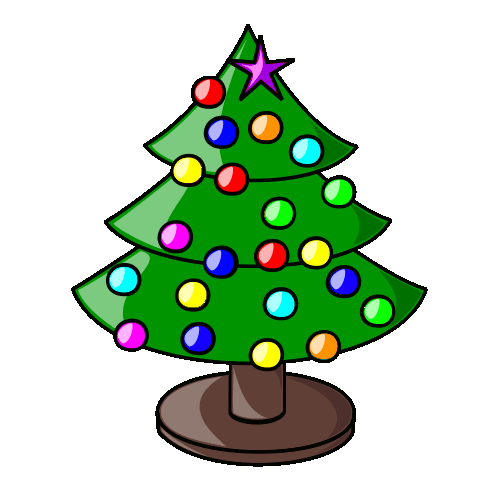 吃聖誕大餐
看燈飾
單元一  記敍單元(閱讀)
教育局教育心理服務(新界東)組 ©2019
21
[Speaker Notes: 聖誕樹：
T：500px-Xmas tree animated.gif
A：Guam
L：https://en.m.wikipedia.org/wiki/File:500px-Xmas_tree_animated.gif]
活動一
找時間過渡語：細閱下文，在第2至第4段圈出    時間過渡語，並在重要內容下間線。
〈快樂的聖誕節〉
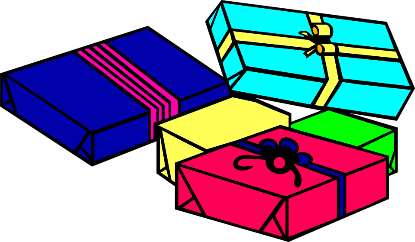 今天是聖誕節，我睡至(例)十二時 才起床。　　　　　　　　　　　　　　　　　　　　　　　　　　　　
　　 中午，爸媽在家中的聖誕樹下拿出禮物給我。我
 拆開禮物紙，原來是一隻新手錶，我感到十分開心。　　　　
     晚上，爸媽帶我到尖沙咀一家餐廳吃聖誕大餐，
那裏的甜品十分美味。吃過晚餐後，我們一家人到
尖沙咀海旁觀賞燈飾，大家有說有笑，十分興奮。
　　回到家中已是深夜時分，我懷着愉快的心情進入           夢鄉。
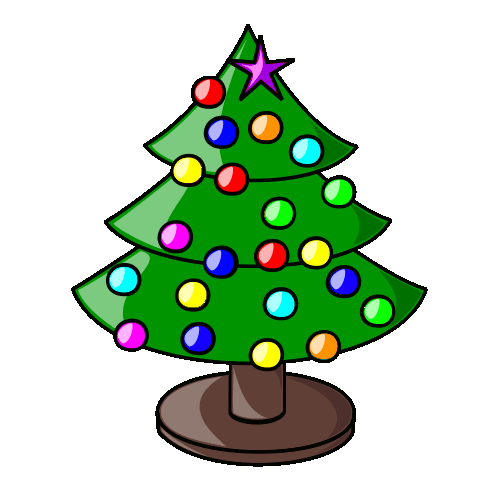 單元一  記敍單元(閱讀)
教育局教育心理服務(新界東)組 ©2019
22
[Speaker Notes: 禮物圖：
T：Illustration of some wrapped gifts
A：FreeStockPhotos.biz Collection
L：FSP Standard License
L：http://www.freestockphotos.biz/stockphoto/3516]
文章重點
「我」在聖誕節當天，做過甚麼呢？ 
留意時間過渡語後面的內容。
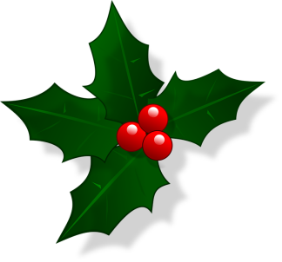 中午
晚上
吃過
晚餐後
深夜
時分
到尖沙咀吃聖誕大餐
到尖沙咀海旁觀賞燈飾
進入夢鄉
起床和收禮物
做過
甚麼
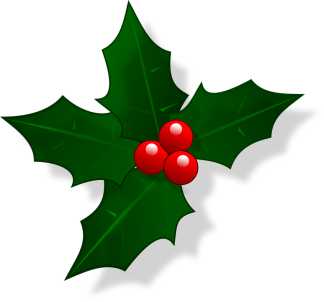 單元一  記敍單元(閱讀)
教育局教育心理服務(新界東)組 ©2019
23
[Speaker Notes: 圖片：
T：聖誕節  冬青
A：pixabay.com
L：可以做商業用途/ 不要求署名
L：https://pixabay.com/zh/vectors/%E9%82%AE%E4%BB%B6-%E5%9C%A3%E8%AF%9E%E8%8A%82-%E5%86%AC%E9%9D%92-%E8%A3%85%E4%BF%AE-1841718/]
找出時間過渡語，除了可理解事情的發展外，亦可以掌握人物的心情變化。
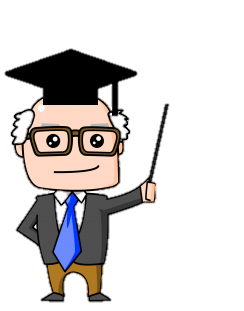 單元一  記敍單元(閱讀)
教育局教育心理服務(新界東)組 ©2019
24
文章重點
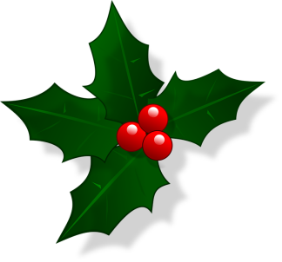 中午
晚上
吃過
晚餐後
深夜
時分
進入夢鄉
到尖沙咀吃聖誕大餐
到尖沙咀海旁觀賞燈飾
起床和收禮物
做過
甚麼
愉快
十分
開心
十分
興奮
滿足
感受
(甜品美味)
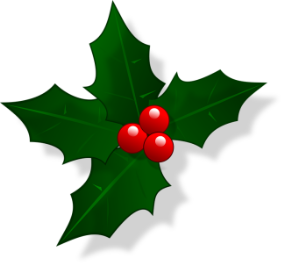 單元一  記敍單元(閱讀)
教育局教育心理服務(新界東)組 ©2019
25
留意每個 過渡語後的   重點
活動二
1.圈出時間過渡語；
2.在重要內容下間線。
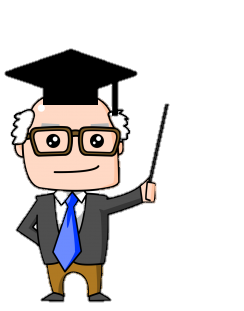 〈籃球與我〉
升上小學後，我參加了籃球興趣班，這是我第一次接觸
籃球，原來能成功投籃是很令人興奮的。
        升上中學後，我加入了籃球校隊，每次練習我都很期待，同時我也很投入和認真。在教練的悉心指導下，我慢慢掌握了不同的技術，為每一場比賽做好準備。
        升上大學後，我成為了香港籃球代表隊的一員，感到十分自豪。我很珍惜每次出賽的機會，能與不同的對手互相切磋，將學過的球技盡情發揮。
單元一  記敍單元(閱讀)
教育局教育心理服務(新界東)組 ©2019
26
留意每個 過渡語後的   重點
活動二
1.圈出時間過渡語；
2.在重要內容下間線。
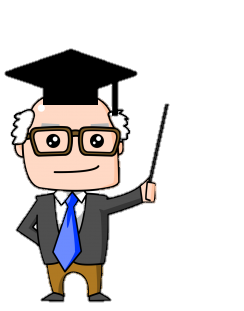 〈籃球與我〉
升上小學後，我參加了籃球興趣班，這是我第一次接觸
籃球，原來能成功投籃是很令人興奮的。
        升上中學後，我加入了籃球校隊，每次練習我都很期待，同時我也很投入和認真。在教練的悉心指導下，我慢慢掌握了不同的技術，為每一場比賽做好準備。
        升上大學後，我成為了香港籃球代表隊的一員，感到十分自豪。我很珍惜每次出賽的機會，能與不同的對手互相切磋，將學過的球技盡情發揮。
單元一  記敍單元(閱讀)
教育局教育心理服務(新界東)組 ©2019
27
文章重點
文中又有甚麼重要內容呢？
文章中有哪些
時間過渡語呢？
上小學後
上中學後
上大學後
香港籃球代表隊
的一員
我

參加了            ___________

成功投籃感到____________
我

加入了__________

每次練習都____________
我

成為了_____________
  _____________

感到__________
人    事
籃球校隊
籃球興趣班
單元一  記敍單元(閱讀)
教育局教育心理服務(新界東)組 ©2019
28
文章重點
主角在不同的階段有甚麼 感受﹖
上小學後
上中學後
上大學後
香港籃球代表隊
的一員
我

參加了___________

成功投籃感到_______
我

加入了__________

每次練習都____________
我

成為了_____________
  _____________

感到__________
人    事   感受
籃球校隊
籃球興趣班
很期待
十分自豪
很興奮
單元一  記敍單元(閱讀)
教育局教育心理服務(新界東)組 ©2019
29
工作紙(一)
細心閱讀〈海洋公園遊玩記〉一文，並完成工作紙。
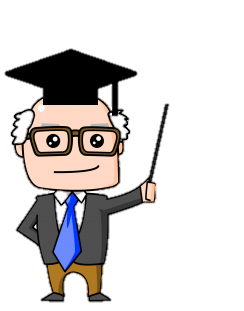 留意啊！
表明時間的時間過渡語和
沒有表明時間的時間過渡語
會在文章中同時出現。
單元一  記敍單元(閱讀)
教育局教育心理服務(新界東)組 ©2019
30
〈海洋公園遊玩記〉
今天，我到海洋公園遊玩。	剛剛踏進海洋天地，一隻海豚吉祥物出現在我的眼前，我立即跑去跟牠合照。	接着，我往鯊魚館去。那裏有不同品種的鯊魚在游來游去，如虎鯊、豹紋鯊……哇，真好看！	不一會兒，我坐上摩天輪，飽覽四周的怡人景色。藍的天、白的雲、綠的海，令人心曠神怡。	最後，我沿着樓梯走到過山車車站時，聽到遊客的陣陣尖叫聲，不禁令我緊張起來，心裏想了又想，膽小的我還是決定不玩了。突然，肚子「咕咕」作響，原來已是下午一時多了，我便走到小食亭買東西吃。	今天過得十分愉快，我希望和朋友一起再來呢！
文章改編自聖公會基恩小學教材
單元一  記敍單元(閱讀)
教育局教育心理服務(新界東)組 ©2019
31
[Speaker Notes: b]
1.文章中哪些文字(時間過渡語)讓你清楚掌握主角
  的活動次序﹖請把它們圈     出來。
今天，我到海洋公園遊玩。	剛剛踏進海洋天地，一隻海豚吉祥物出現在我的眼前，我立即跑去跟牠合照。	接着，我往鯊魚館去。那裏有不同品種的鯊魚在游來游去，如虎鯊、豹紋鯊……哇，真好看！	不一會兒，我坐上摩天輪，飽覽四周的怡人景色。藍的天、白的雲、綠的海，令人心曠神怡。	最後，我沿着樓梯走到過山車車站時，聽到遊客的陣陣尖叫聲，不禁令我緊張起來，心裏想了又想，膽小的我還是決定不玩了。突然，肚子「咕咕」作響，原來已是下午一時多了，我便走到小食亭買東西吃。	今天過得十分愉快，我希望和朋友一起再來呢！
文章改編自聖公會基恩小學教材
單元一  記敍單元(閱讀)
教育局教育心理服務(新界東)組 ©2019
32
[Speaker Notes: b]
1.文章中哪些文字(時間過渡語)讓你清楚掌握主角
  的活動次序﹖請把它們圈     出來。
除下午一時多外，其餘的時間過渡語都 沒有指明時間，但顯示了時間的推進。
今天，我到海洋公園遊玩。	剛剛踏進海洋天地，一隻海豚吉祥物出現在我的眼前，我立即跑去跟牠合照。	接着，我往鯊魚館去。那裏有不同品種的鯊魚在游來游去，如虎鯊、豹紋鯊……哇，真好看！	不一會兒，我坐上摩天輪，飽覽四周的怡人景色。藍的天、白的雲、綠的海，令人心曠神怡。	最後，我沿着樓梯走到過山車車站時，聽到遊客的陣陣尖叫聲，不禁令我緊張起來，心裏想了又想，膽小的我還是決定不玩了。突然，肚子「咕咕」作響，原來已是下午一時多了，我便走到小食亭買東西吃。	今天過得十分愉快，我希望和朋友一起再來呢！
文章改編自聖公會基恩小學教材
單元一  記敍單元(閱讀)
教育局教育心理服務(新界東)組 ©2019
33
[Speaker Notes: b]
2. 以時間過渡語作線索，順序指出主角到過的景點。
今天，我到海洋公園遊玩。	剛剛踏進海洋天地，一隻海豚吉祥物出現在我的眼前，我立即跑去跟牠合照。	接着，我往鯊魚館去。那裏有不同品種的鯊魚在游來游去，如虎鯊、豹紋鯊……哇，真好看！	不一會兒，我坐上摩天輪，飽覽四周的怡人景色。藍的天、白的雲、綠的海，令人心曠神怡。	最後，我沿着樓梯走到過山車車站時，聽到遊客的陣陣尖叫聲，不禁令我緊張起來，心裏想了又想，膽小的我還是決定不玩了。突然，肚子「咕咕」作響，原來已是下午一時多了，我便走到小食亭買東西吃。	今天過得十分愉快，我希望和朋友一起再來呢！
文章改編自聖公會基恩小學教材
單元一  記敍單元(閱讀)
教育局教育心理服務(新界東)組 ©2019
34
[Speaker Notes: b]
2. 以時間過渡語作線索，順序指出主角到過的景點。
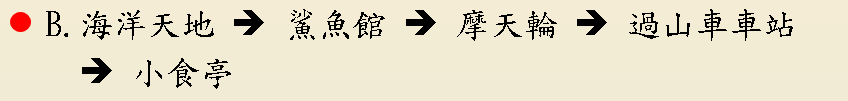 今天，我到海洋公園遊玩。	剛剛踏進海洋天地，一隻海豚吉祥物出現在我的眼前，我立即跑去跟牠合照。	接着，我往鯊魚館去。那裏有不同品種的鯊魚在游來游去，如虎鯊、豹紋鯊……哇，真好看！	不一會兒，我坐上摩天輪，飽覽四周的怡人景色。藍的天、白的雲、綠的海，令人心曠神怡。	最後，我沿着樓梯走到過山車車站時，聽到遊客的陣陣尖叫聲，不禁令我緊張起來，心裏想了又想，膽小的我還是決定不玩了。突然，肚子「咕咕」作響，原來已是下午一時多了，我便走到小食亭買東西吃。	今天過得十分愉快，我希望和朋友一起再來呢！
文章改編自聖公會基恩小學教材
單元一  記敍單元(閱讀)
教育局教育心理服務(新界東)組 ©2019
35
[Speaker Notes: b]
3. 請按事情的先後，找出主角在海洋公園  
    內進行的活動。
今天，我到海洋公園遊玩。	剛剛踏進海洋天地，一隻海豚吉祥物出現在我的眼前，我立即跑去跟牠合照。	接着，我往鯊魚館去。那裏有不同品種的鯊魚在游來游去，如虎鯊、豹紋鯊……哇，真好看！	不一會兒，我坐上摩天輪，飽覽四周的怡人景色。藍的天、白的雲、綠的海，令人心曠神怡。	最後，我沿着樓梯走到過山車車站時，聽到遊客的陣陣尖叫聲，不禁令我緊張起來，心裏想了又想，膽小的我還是決定不玩了。突然，肚子「咕咕」作響，原來已是下午一時多了，我便走到小食亭買東西吃。	今天過得十分愉快，我希望和朋友一起再來呢！
文章改編自聖公會基恩小學教材
單元一  記敍單元(閱讀)
教育局教育心理服務(新界東)組 ©2019
36
[Speaker Notes: b]
3. 請按事情的先後，找出主角在海洋公園  
    內進行的活動。
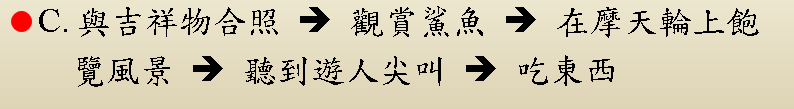 今天，我到海洋公園遊玩。	剛剛踏進海洋天地，一隻海豚吉祥物出現在我的眼前，我立即跑去跟牠合照。	接着，我往鯊魚館去。那裏有不同品種的鯊魚在游來游去，如虎鯊、豹紋鯊……哇，真好看！	不一會兒，我坐上摩天輪，飽覽四周的怡人景色。藍的天、白的雲、綠的海，令人心曠神怡。	最後，我沿着樓梯走到過山車車站時，聽到遊客的陣陣尖叫聲，不禁令我緊張起來，心裏想了又想，膽小的我還是決定不玩了。突然，肚子「咕咕」作響，原來已是下午一時多了，我便走到小食亭買東西吃。	今天過得十分愉快，我希望和朋友一起再來呢！
文章改編自聖公會基恩小學教材
單元一  記敍單元(閱讀)
教育局教育心理服務(新界東)組 ©2019
37
[Speaker Notes: b]
小總結：時間過渡語
時間過渡語表示時間上的轉移。
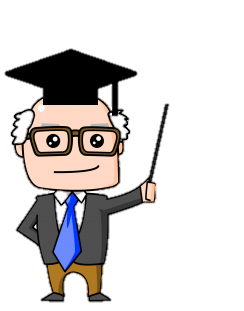 找到時間過渡語後，便要留意之後的重要內容(包括事情及心情    )，這樣有助我們理解記敍文!
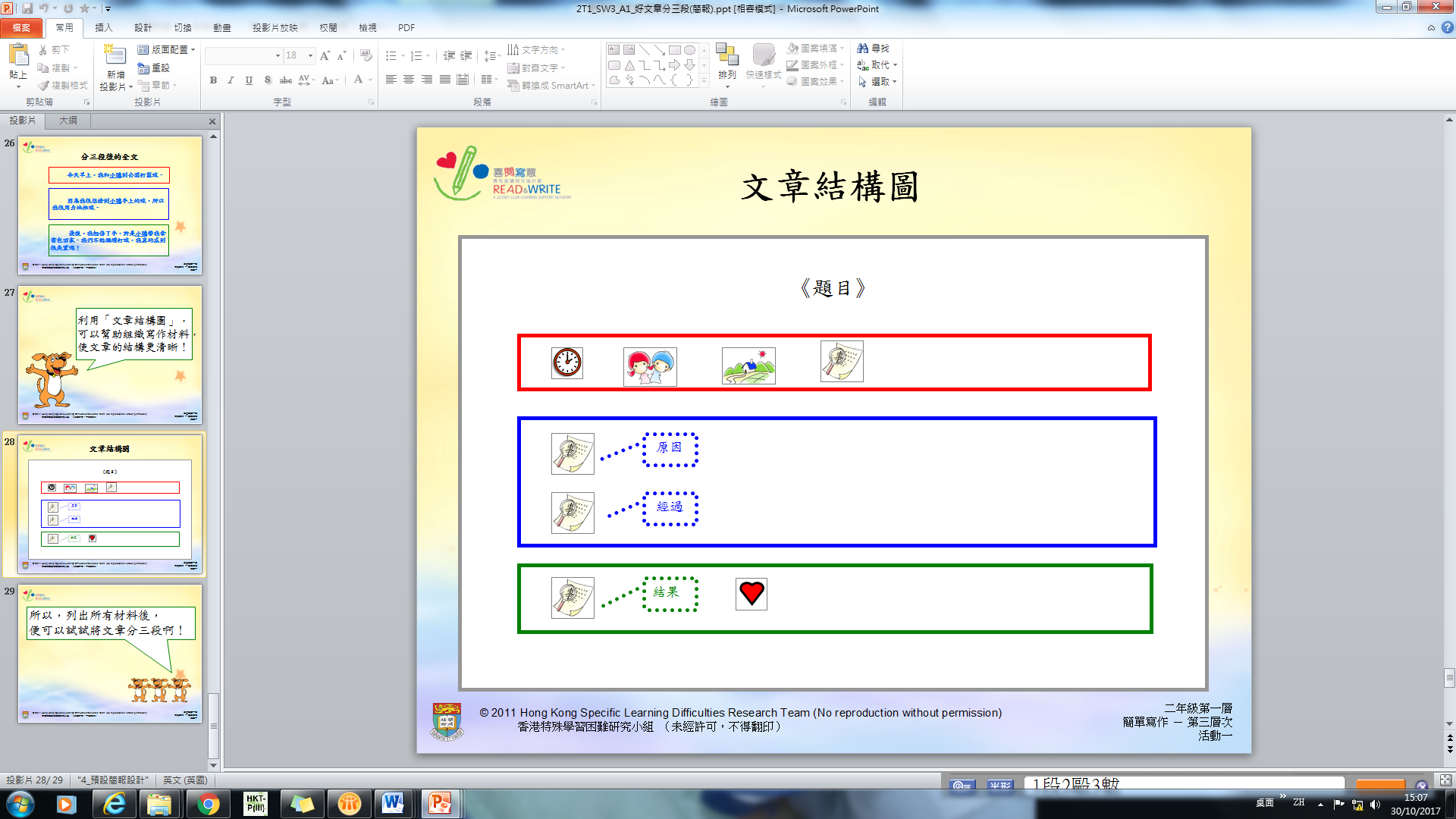 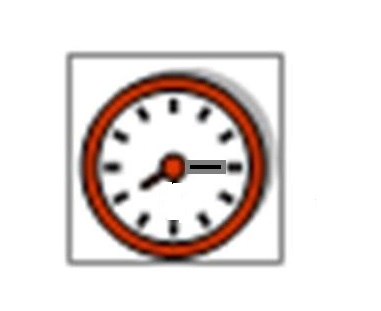 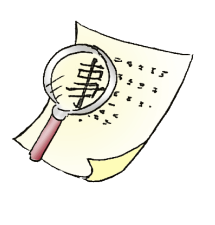 單元一  記敍單元(閱讀)
教育局教育心理服務(新界東)組 ©2019
38
我們學會了時間過渡語，  現在來學空間過渡語。
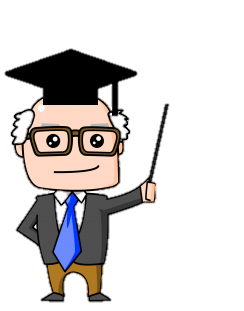 單元一  記敍單元(閱讀)
教育局教育心理服務(新界東)組 ©2019
39
空間過渡語告訴我們……
地點的轉移/改變
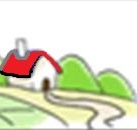 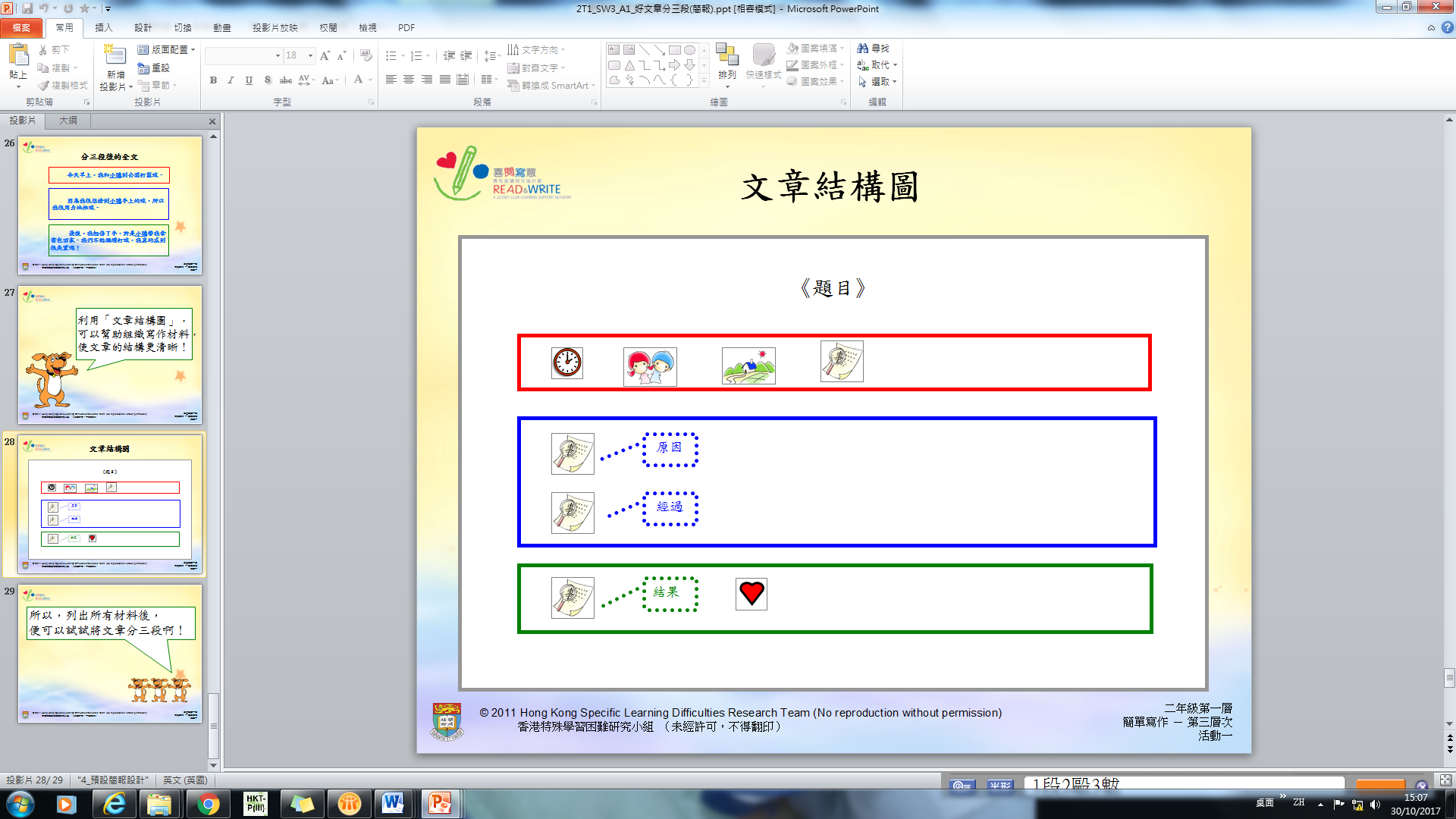 單元一  記敍單元(閱讀)
教育局教育心理服務(新界東)組 ©2019
40
空間過渡語
空間過渡語通常在哪裏出現？
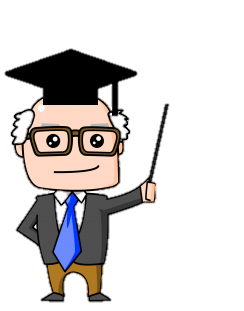 較常出現在記敍文、遊記
在一個段落或重點的開端
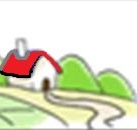 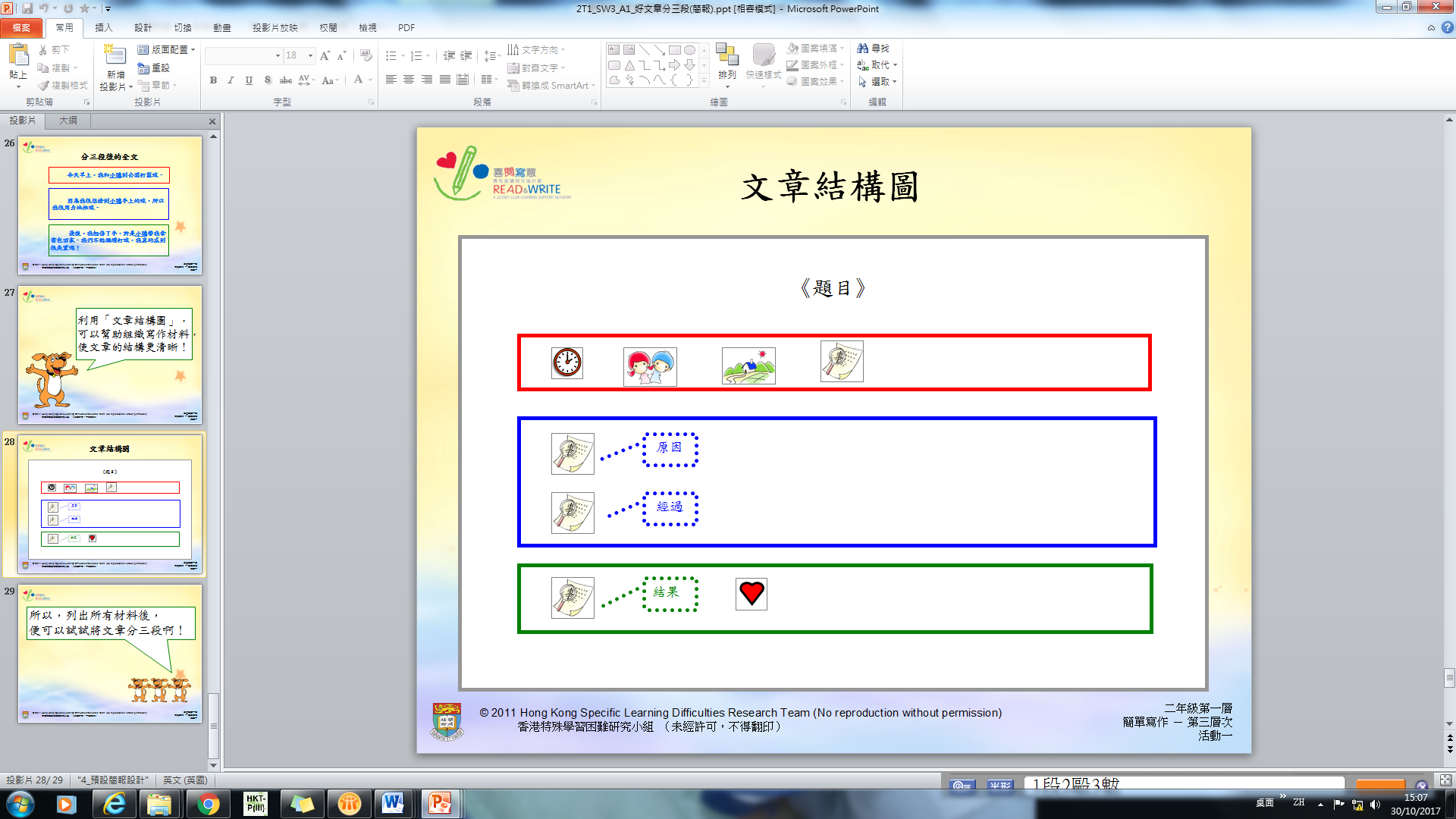 單元一  記敍單元(閱讀)
教育局教育心理服務(新界東)組 ©2019
41
找到空間過渡語後，便要留意後面所記述的重要事情。
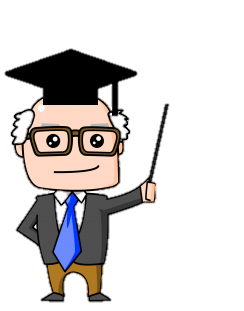 單元一  記敍單元(閱讀)
教育局教育心理服務(新界東)組 ©2019
42
空間過渡語的例子
描述地點轉移的字詞：
如前往某地方(特定的場所、地名、城巿、國家等) 。
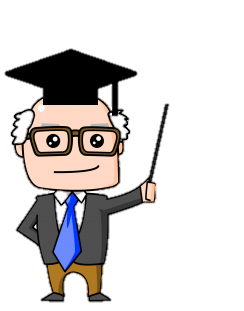 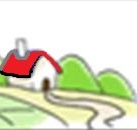 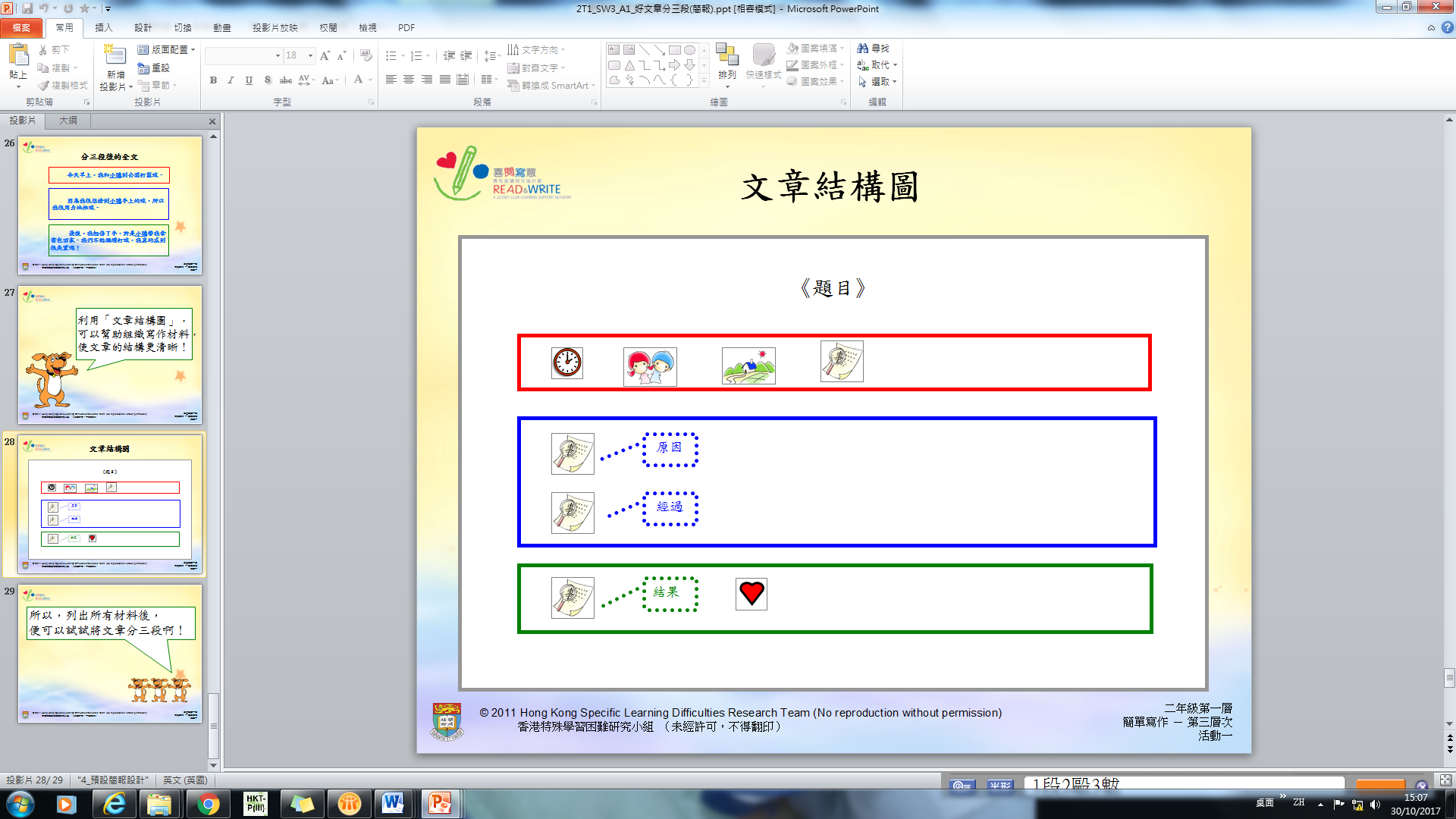 除了「前往」外，   你還認識其他同類的詞語嗎？
步行到/走進/經過/途經ＸＸ
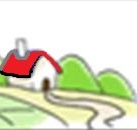 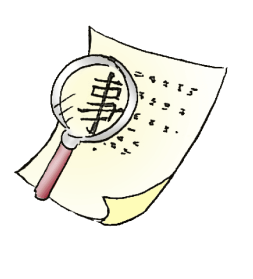 前往ＸＸ
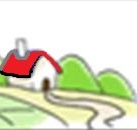 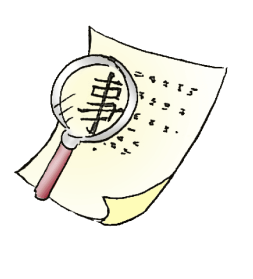 到達/抵達ＸＸ
離開ＸＸ
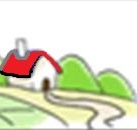 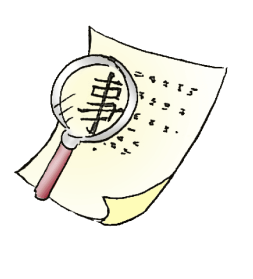 單元一  記敍單元(閱讀)
教育局教育心理服務(新界東)組 ©2019
43
空間過渡語的例子
前往/出發到/起程往 (學校)
        經過/途經/走過 (菜市場)
到達/抵達/走到/來到 (學校)
         走進/踏進/步入 (課室)
                            離開(學校)
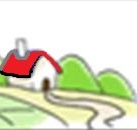 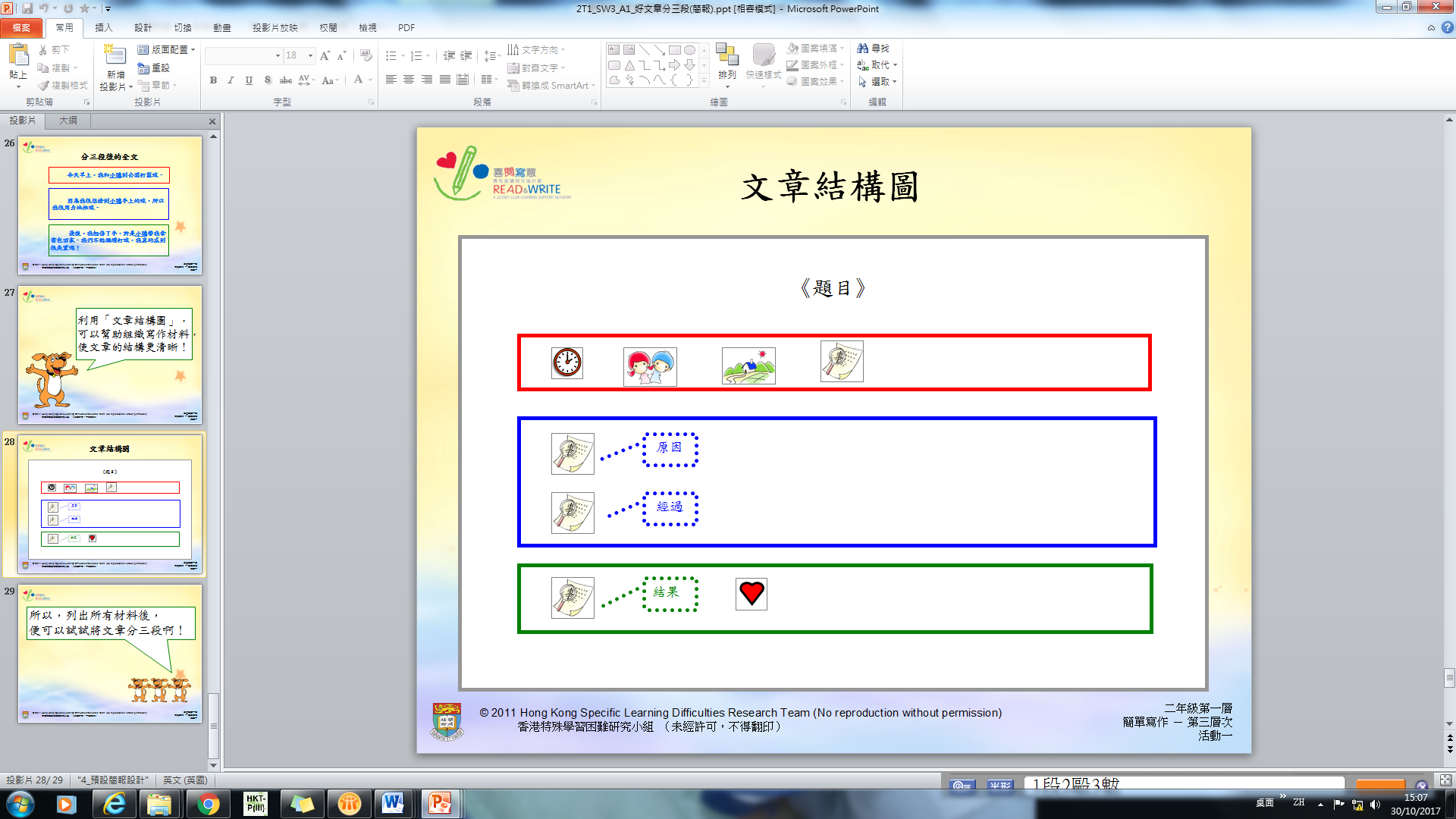 單元一  記敍單元(閱讀)
教育局教育心理服務(新界東)組 ©2019
44
活動三找空間過渡語〈海洋公園遊玩記〉
單元一  記敍單元(閱讀)
教育局教育心理服務(新界東)組 ©2019
45
圈出空間過渡語及在重要內容下劃線：
〈海洋公園遊玩記〉
今天，我到海洋公園遊玩。	剛剛踏進海洋天地，一隻海豚吉祥物出現在我的眼前，我立即跑去跟牠合照。	接着，我往鯊魚館去。那裏有不同品種的鯊魚在游來游去，如虎鯊、豹紋鯊……。哇，真好看！	不一會兒，我坐上摩天輪，飽覽四周的怡人景色。藍的天、白的雲、綠的海，令人心曠神怡。	最後，我沿着樓梯走到過山車車站時，聽到遊客的尖叫聲，不禁令我緊張起來，心裏想了又想，膽小的我還是決定不玩了。突然，肚子「咕咕」作響，原來已是下午一時多了，我便走到小食亭買東西吃。	今天過得十分愉快，我希望和朋友一起再來呢！
文章改編自聖公會基恩小學教材
單元一  記敍單元(閱讀)
教育局教育心理服務(新界東)組 ©2019
46
活動四找空間過渡語〈找外公〉
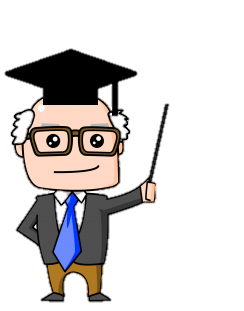 找到空間過渡語後，要留意之後的內容啊！
單元一  記敍單元(閱讀)
教育局教育心理服務(新界東)組 ©2019
47
小羚羊到了哪裏找外公？
小羚羊找外公時遇見誰呢？
牠們知道外公在哪裏嗎？
1. 圈出空間過渡語；
2. 在重要內容下間線。
〈找外公〉
    媽媽為外公弄了食物，吩咐小羚羊帶給他。小羚羊出門後才發現自己忘了外公住在哪裏，只好四處去問路。
    小羚羊出發到池塘邊，看到了一隻青蛙，便問︰「你知道我的外公住在哪裏嗎？」青蛙搖着頭說︰  「我不知道啊！」
    小羚羊又來到了大樹下，看見杜鵑鳥，便問︰「你認識我的外公嗎？」杜鵑鳥想了想，也一樣搖了搖頭。
    走着走着，小羚羊走到草地上，遇到一頭小黃牛便問︰「你知道我的外公在哪裏嗎？」小黃牛說︰「你的外公正站在你的身後呢！」
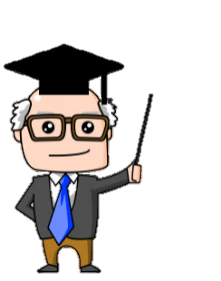 單元一  記敍單元(閱讀)
教育局教育心理服務(新界東)組 ©2019
48
小羚羊到了哪裏找外公？
小羚羊找外公時遇見誰呢？
牠們知道外公在哪裏嗎？
1. 圈出空間過渡語；
2. 在重要內容下間線。
〈找外公〉
    媽媽為外公弄了食物，吩咐小羚羊帶給他。小羚羊出門後才發現自己忘了外公住在哪裏，只好四處去問路。
    小羚羊出發到池塘邊，看到了一隻青蛙，便問︰「你知道我的外公住在哪裏嗎？」青蛙搖着頭說︰  「我不知道啊！」
    小羚羊又來到了大樹下，看見杜鵑鳥，便問︰「你認識我的外公嗎？」杜鵑鳥想了想，也一樣搖了搖頭。
    走着走着，小羚羊走到草地上，遇到一頭小黃牛便問︰「你知道我的外公在哪裏嗎？」小黃牛說︰「你的外公正站在你的身後呢！」
內容重點未必緊貼過渡語之後出現，所以要「追蹤」過渡語，將相關的內容找出來，再綜合它們的意思。
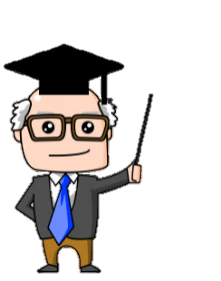 單元一  記敍單元(閱讀)
教育局教育心理服務(新界東)組 ©2019
小羚羊到了哪裏找外公？
小羚羊找外公時遇見誰呢？
牠們知道外公在哪裏嗎？
小羚羊到了哪裏找外公？ 我要留意空間過渡語了。
文章重點
出發到池塘邊
走到
草地上
來到
大樹下
看到青蛙


找不到外公
遇到小黃牛


找到外公
看見杜鵑鳥


找不到外公
單元一  記敍單元(閱讀)
教育局教育心理服務(新界東)組 ©2019
50
活動五
任務一
 同學分成小組，每組大約3-4人；
 每組分發〈花貓小白〉的段落字條；
 組員於組內輪流朗讀手持的段落字條；
 組員合作把字條順序排列成通順的文章；
 在已排序的文章上圈出空間過渡語。
單元一  記敍單元(閱讀)
教育局教育心理服務(新界東)組 ©2019
51
〈花貓小白〉
   昨天天氣寒冷，媽媽囑咐我放學後要立即回家，免得着涼。於是，當放學鈴聲一響，我便急不及待離開學校。
   在回家途中，我走過停車場，看見一隻小貓瑟縮於一角。牠骨瘦如柴，還發出微弱的叫聲。回想起小時候，每次經過公園，我都會跟花貓小白嬉戲。兩年前，小白因年紀漸大，離開了我們……
     想着想着，我不經不覺已走到家門前了，看到屋外還放着那張小白最愛的地毯，我真的很想念牠呢！
單元一  記敍單元(閱讀)
教育局教育心理服務(新界東)組 ©2019
52
活動五
任務二
同學分成小組； 
根據文章內容，按次序排列空間過渡語；
根據空間的改變，再排列文章的重點；
把答案拼貼在工作紙上。
單元一  記敍單元(閱讀)
教育局教育心理服務(新界東)組 ©2019
53
〈花貓小白〉排序：把事情的經過順序排列。
「我」放學回家的路線是怎樣的呢？
回家途中發生了甚麼事？
「我」的心情如何呢？
離開
學校
走過
停車場
走到
家門前
見到瑟縮於一角的小貓

回憶起與花貓小白的往事
看到屋外還放着小白最愛的地毯

想念小白
放學回家

急不及待
文章
重點
單元一  記敍單元(閱讀)
教育局教育心理服務(新界東)組 ©2019
54
[Speaker Notes: 老師可以與學生事情發展的經過。]
增潤部分
作者昨天經過公園時，有跟小白嬉戲嗎？
〈花貓小白〉
   昨天天氣寒冷，媽媽囑咐我放學後要立即回家，免得着涼。於是，當放學鈴聲一響，我便急不及待離開學校。
   在回家途中，我走過停車場時，看見一隻小貓瑟縮於一角。牠骨瘦如柴，還發出微弱的叫聲。回想起小時候，每次經過公園，我都會跟花貓小白嬉戲。兩年前，小白因年紀漸大，離開了我們……
     想着想着，我不經不覺已走到家門前了，看到屋外還放着那張小白最愛的地毯，我真的很想念牠呢！
你怎麼知道沒有？
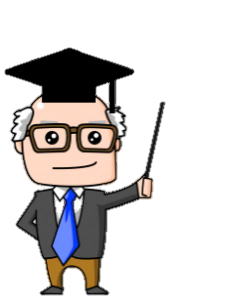 （作者只是回憶從前經常到公園跟小白嬉戲，作者昨天並沒有到
過公園，我們閱讀文章時要多留意啊！）
文章出處：教育局 教育心理服務(新界東)組
單元一  記敍單元(閱讀)
教育局教育心理服務(新界東)組 ©2019
55
總結
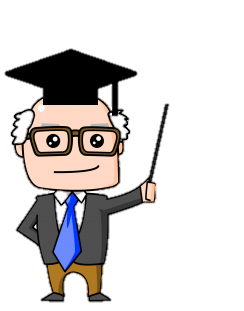 單元一  記敍單元(閱讀)
教育局教育心理服務(新界東)組 ©2019
56
總結
當作者要敍述不同的事件時，通常會利用時間/空間 過渡語 連貫事件。
過渡語
較常出現在一個段落或重點的開端
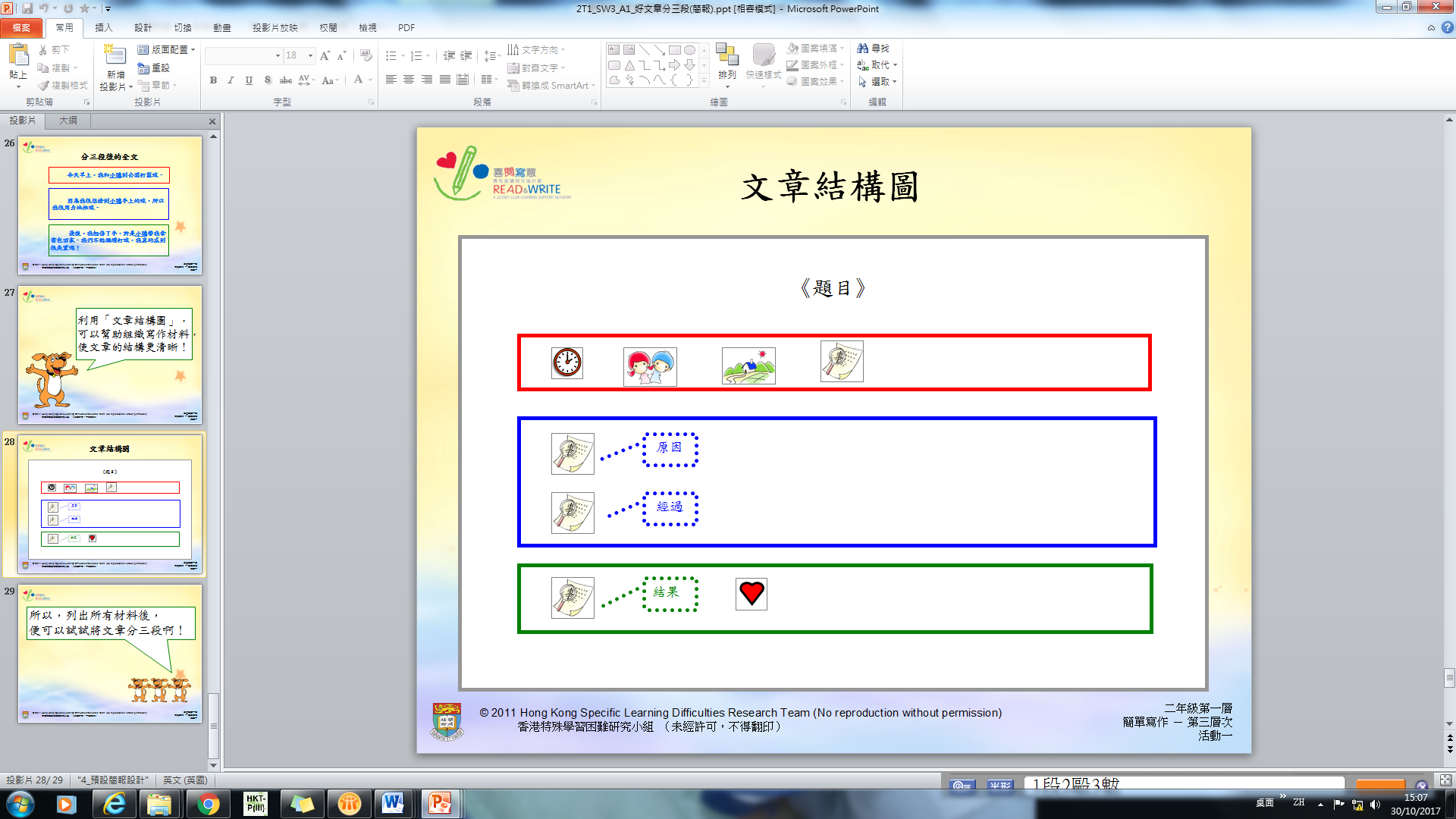 空間過渡語
時間過渡語
(表示地點的轉移/改變)
(表示時間的轉移/改變)
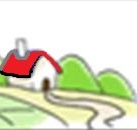 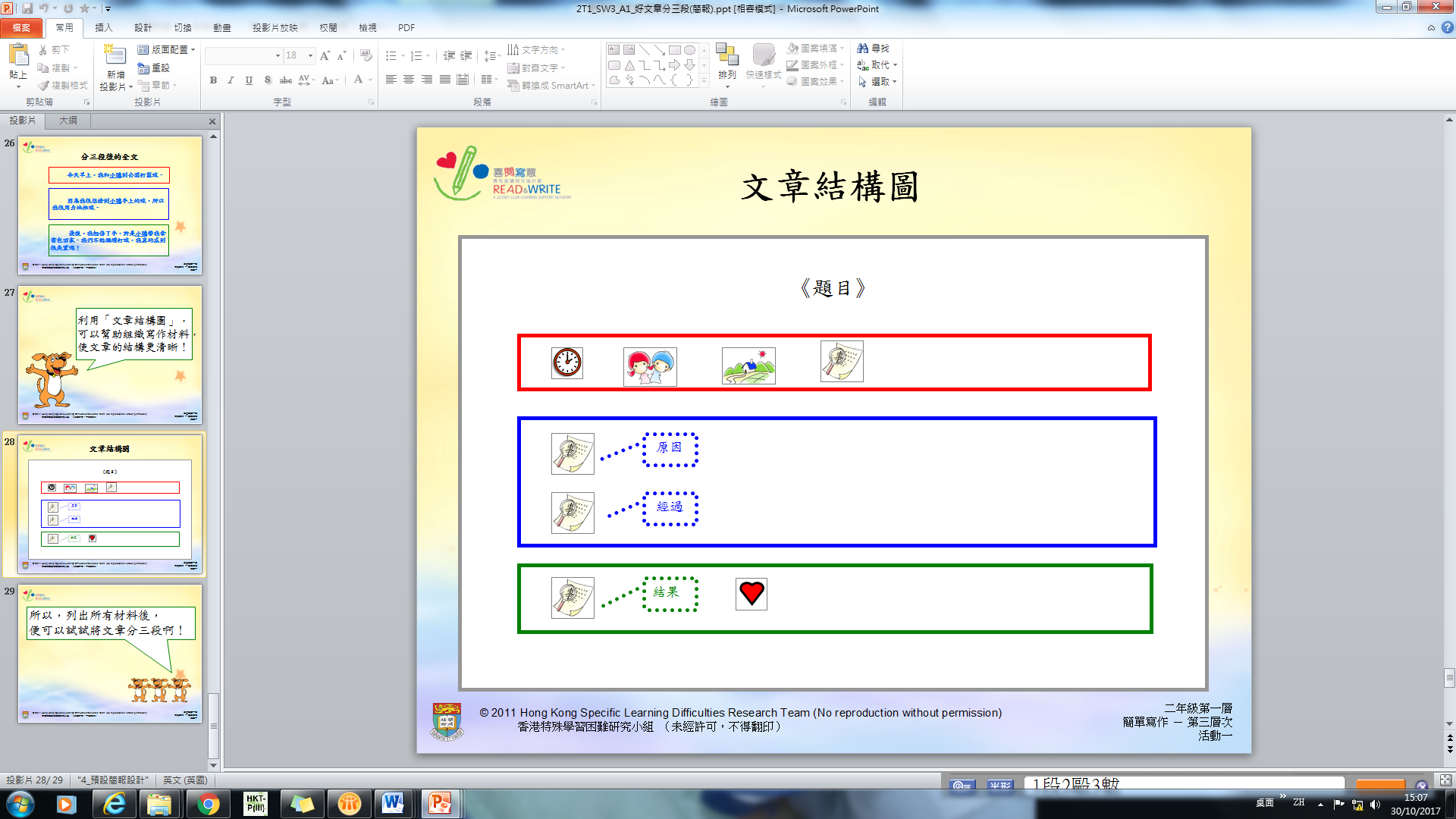 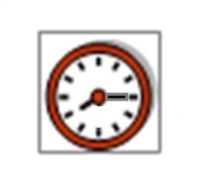 可以是︰
一天內時間的改變、年份的改變、階段的改變等
可以是︰
表示地點改變的語句
一般來說，重要事情會出現在時間/空間過渡語之後。
單元一  記敍單元(閱讀)
教育局教育心理服務(新界東)組 ©2019
57
理解敍事文章有辦法
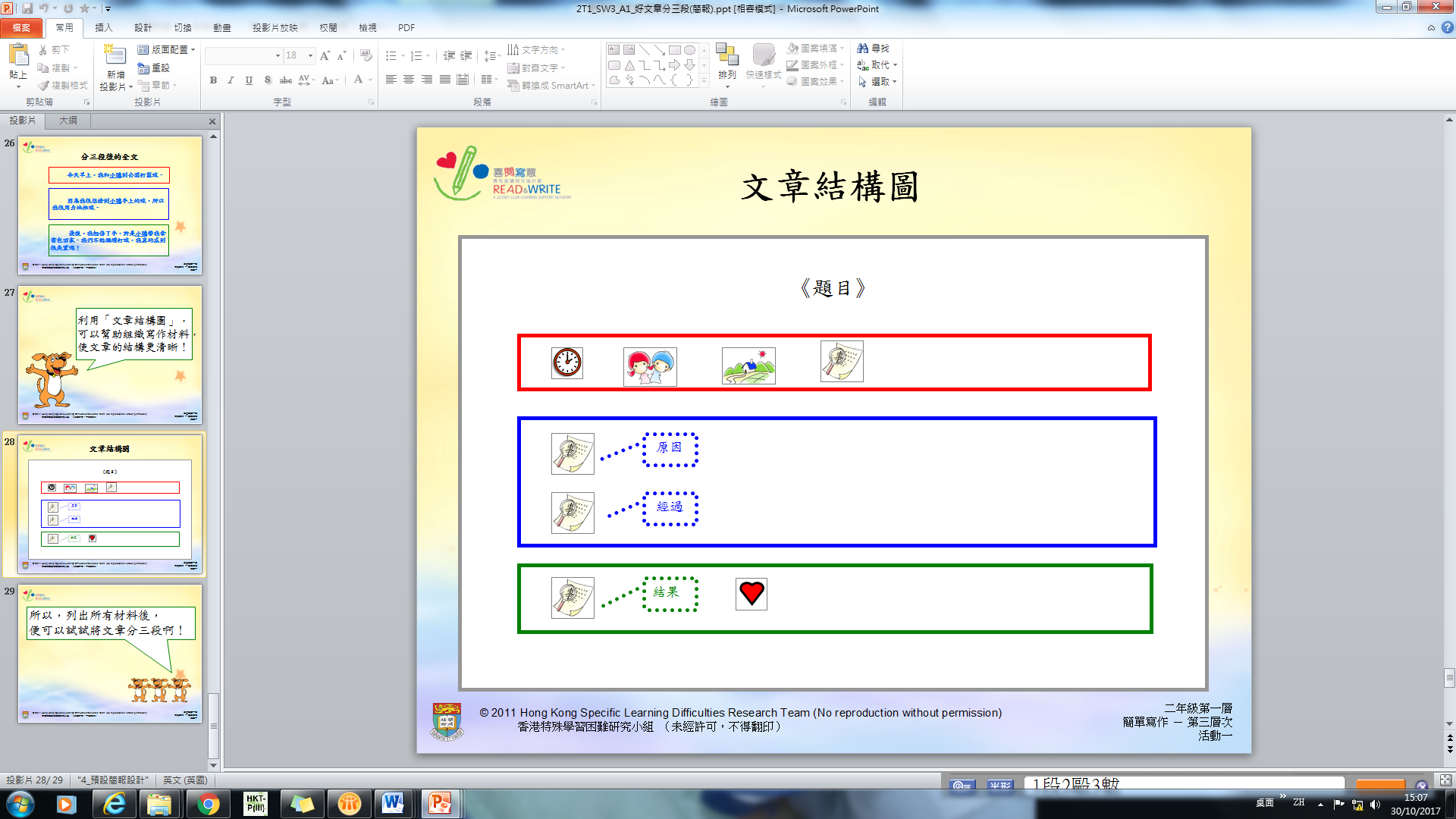 有時，重點未必緊貼過渡語之後
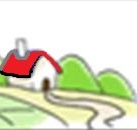 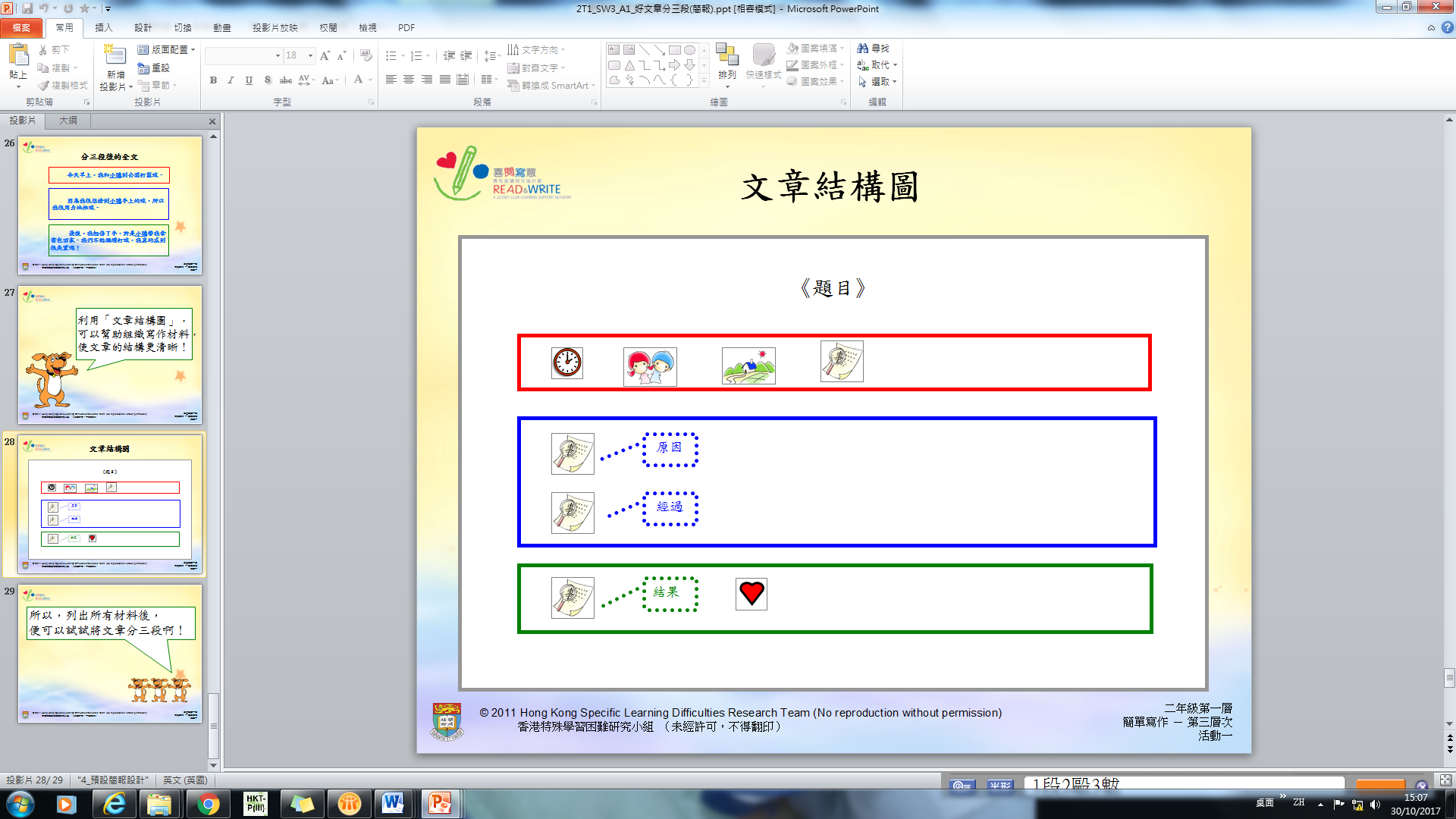 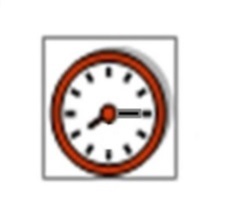 也要留意  文中主角對這些事情的感受!
單元一  記敍單元(閱讀)
58
教育局教育心理服務(新界東)組 ©2019
後測
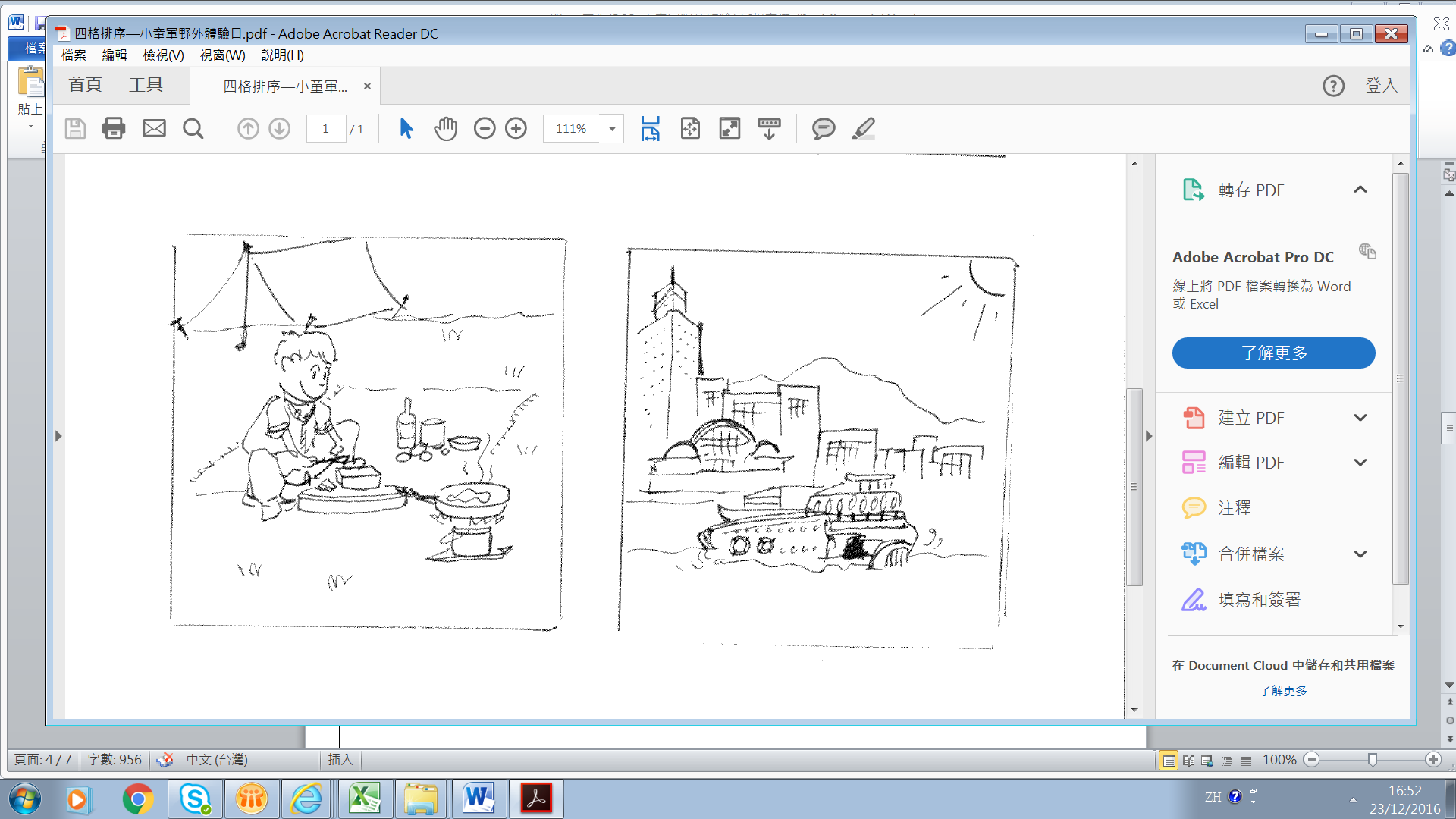 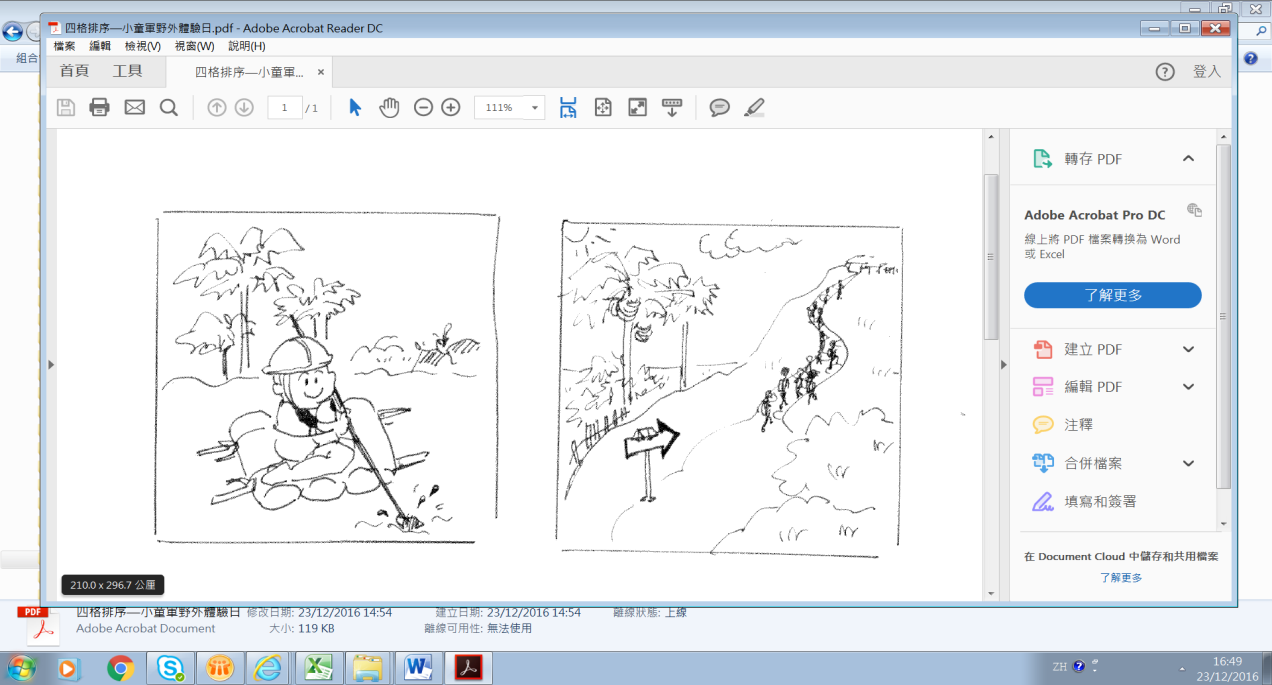 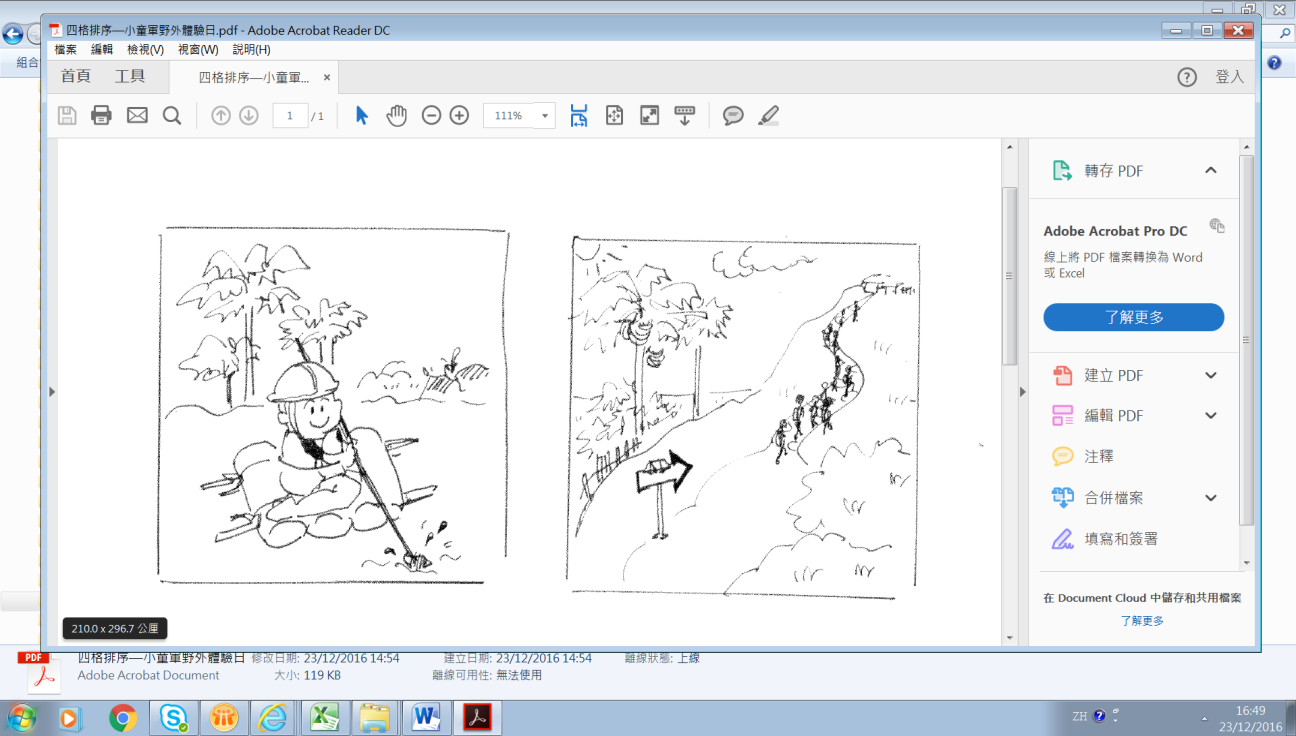 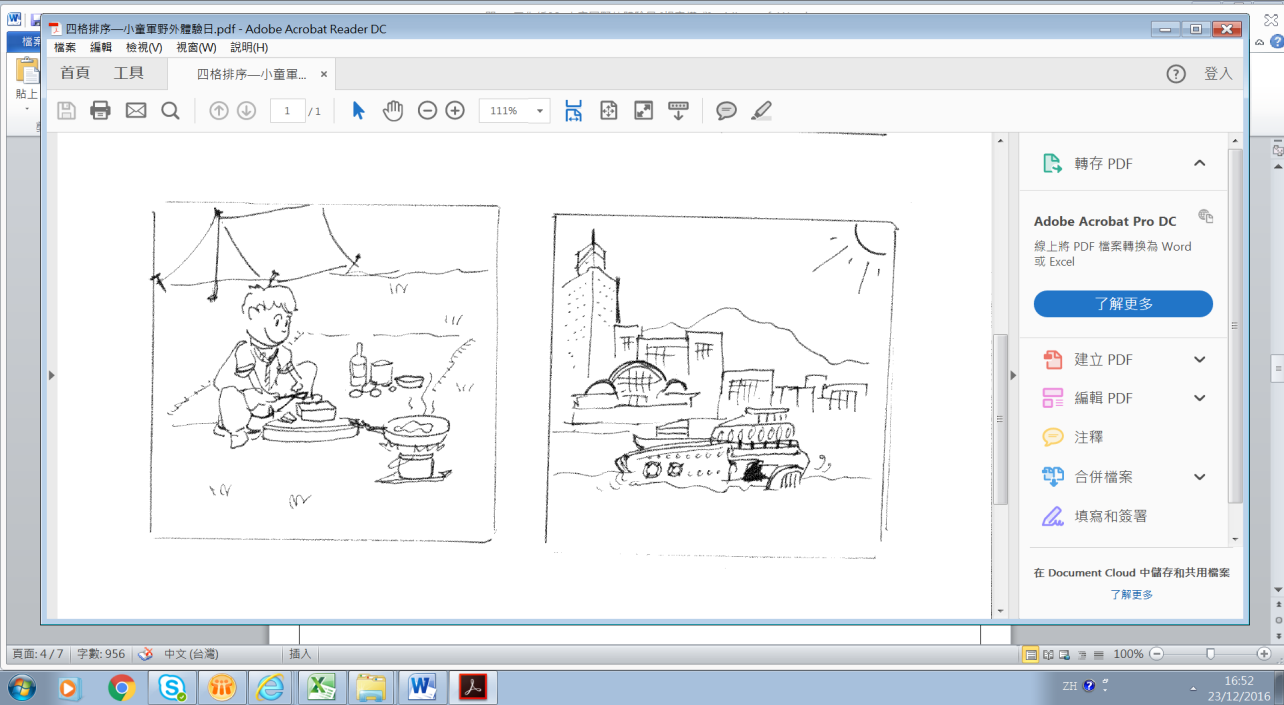 單元一  記敍單元(閱讀)
教育局教育心理服務(新界東)組 ©2019
59